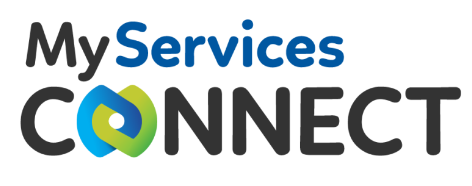 Navigating Transformation: MyServicesConnect
Unveiling the Journey ofImplementing CLTO's ERP and CRM System
April 22, 2024
Presenters
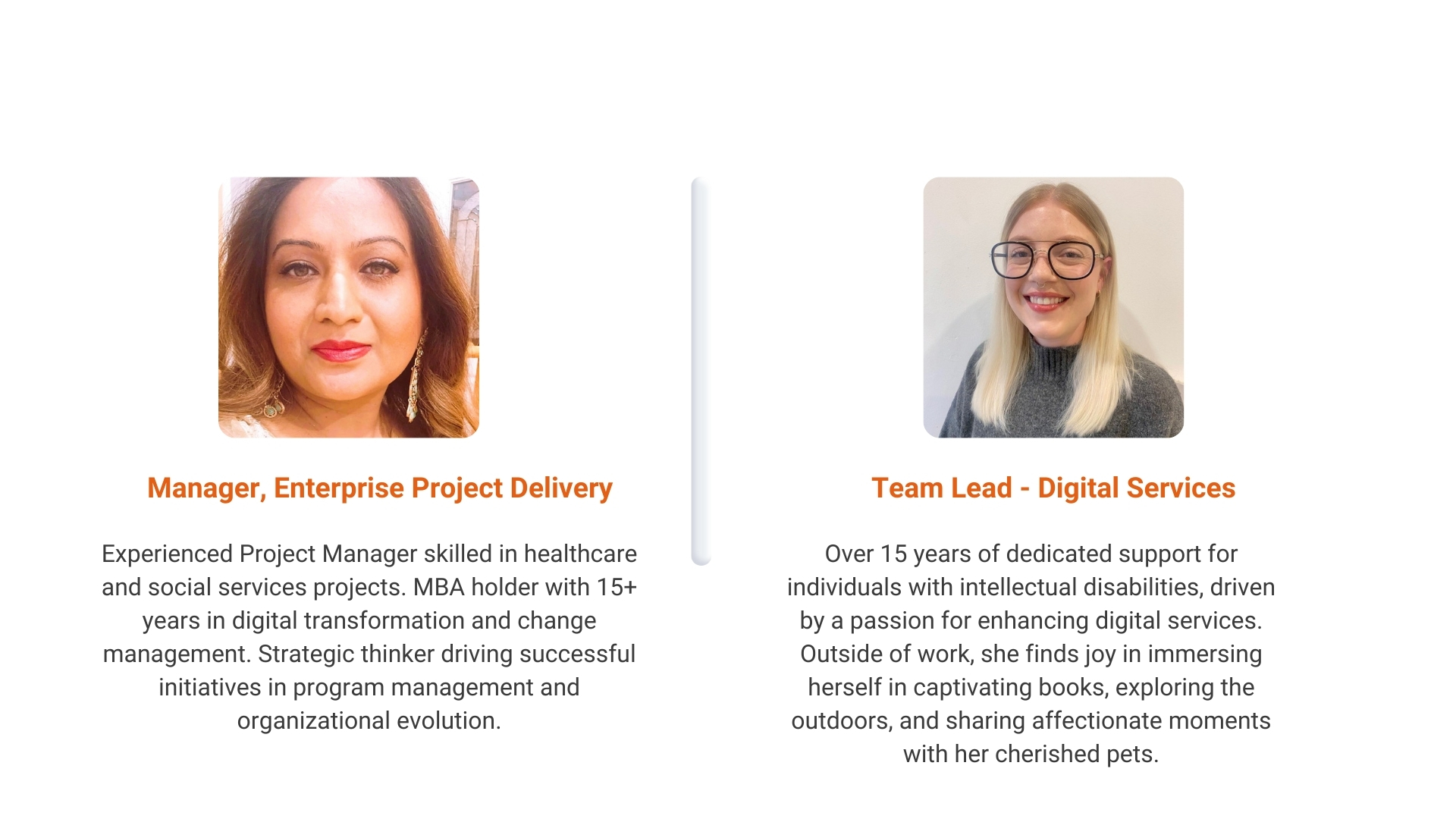 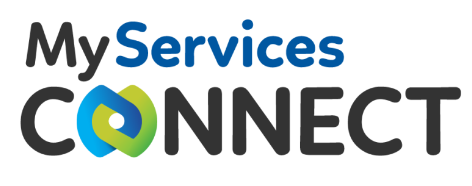 2
Section 1 -  Project Implementation
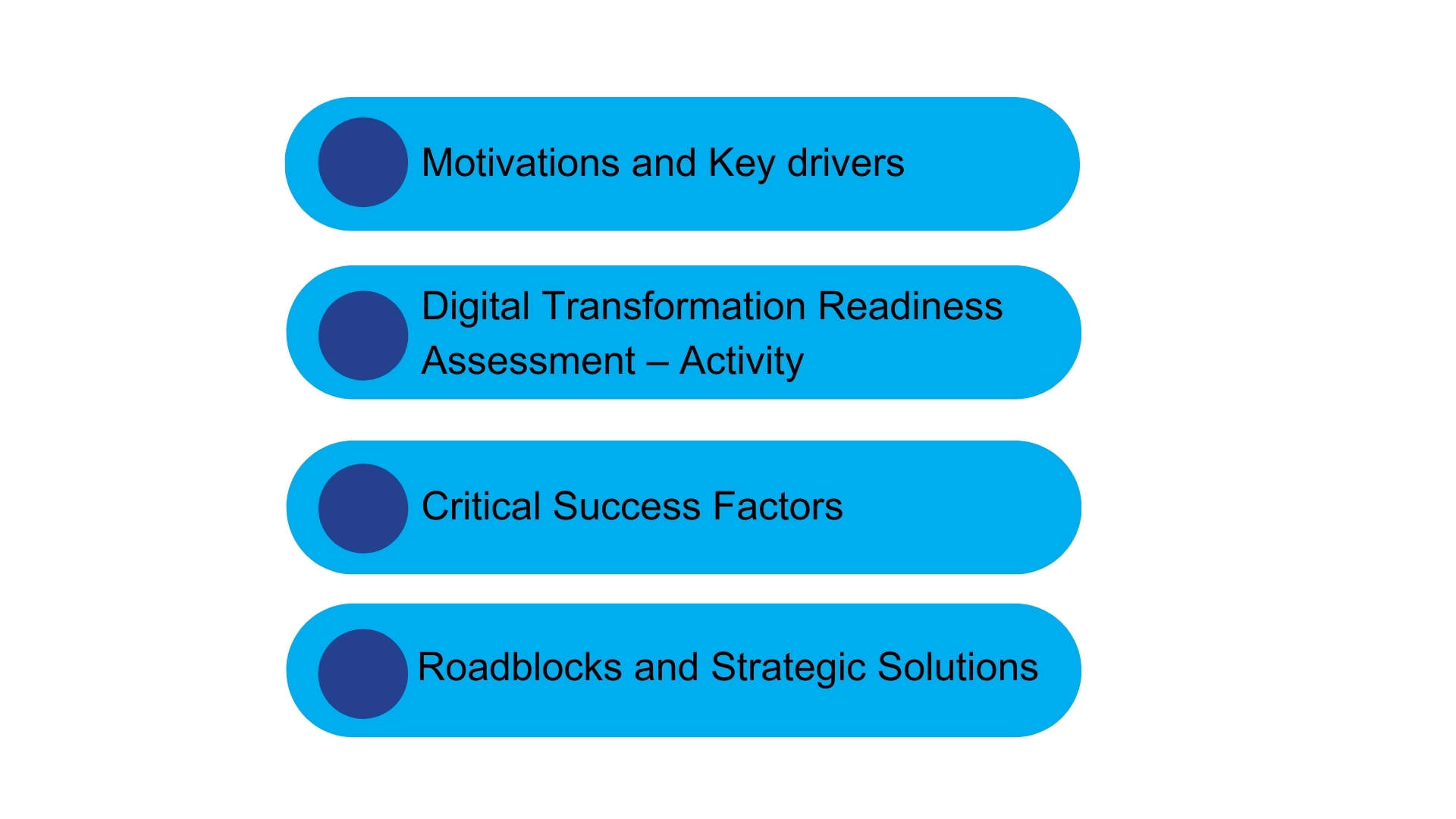 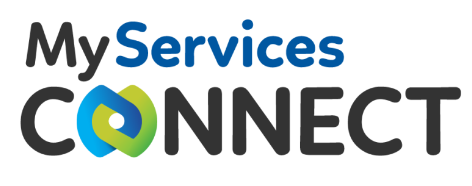 3
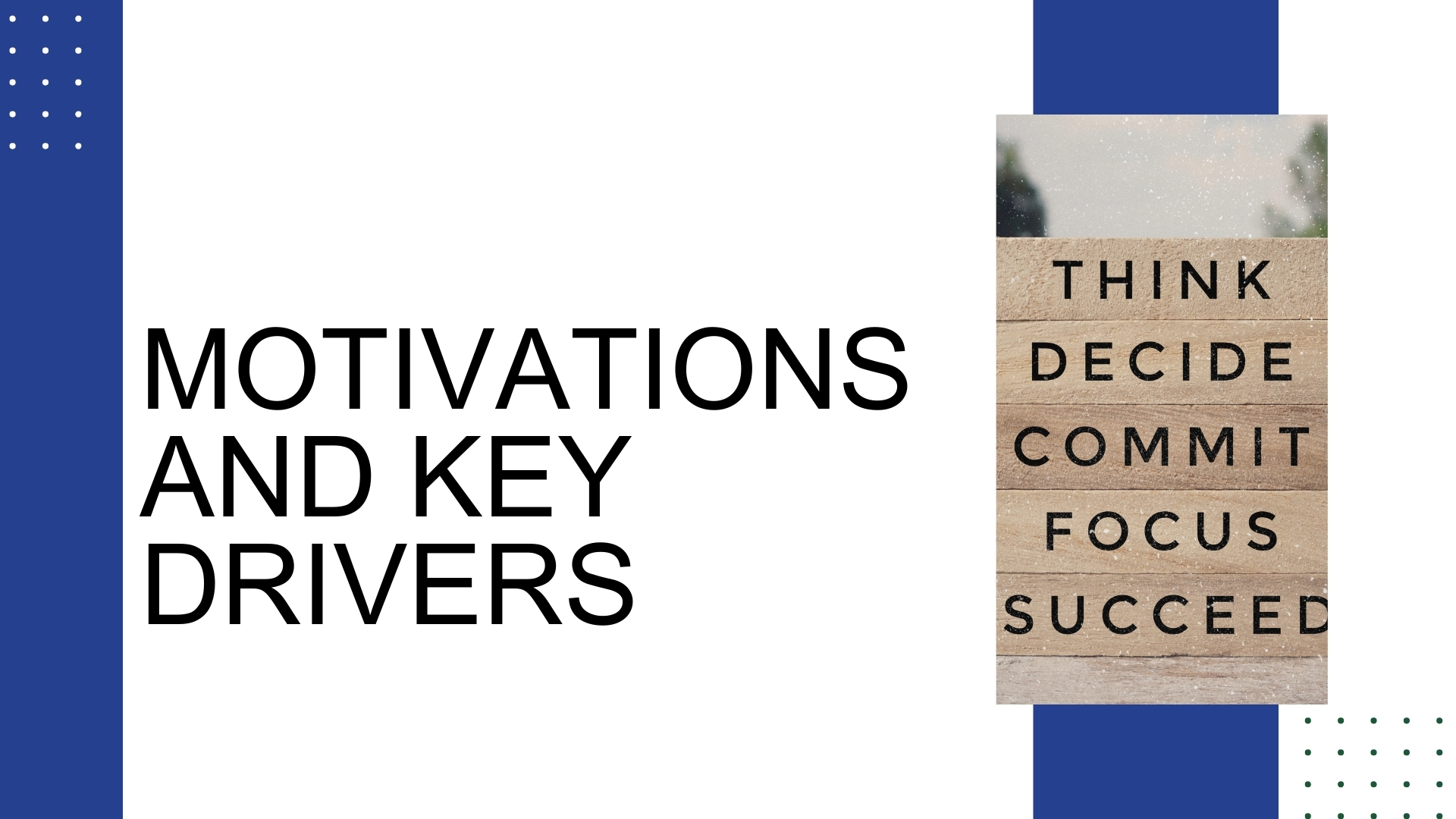 4
Standalone Applications and Data Silos
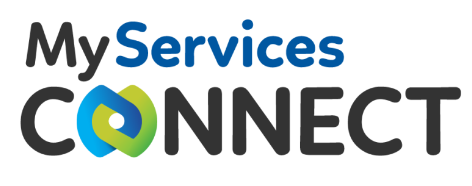 5
[Speaker Notes: Standalone software applications; not communicating with one another leading to duplicate/ inaccurate data entries]
Management of Hardware and Software
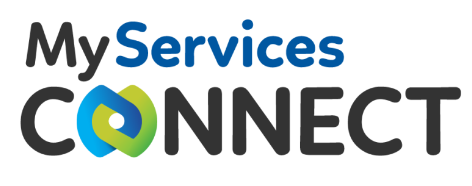 6
[Speaker Notes: Intent to move away from management hardware/sw – move towards cloud strategy; achieving business value;]
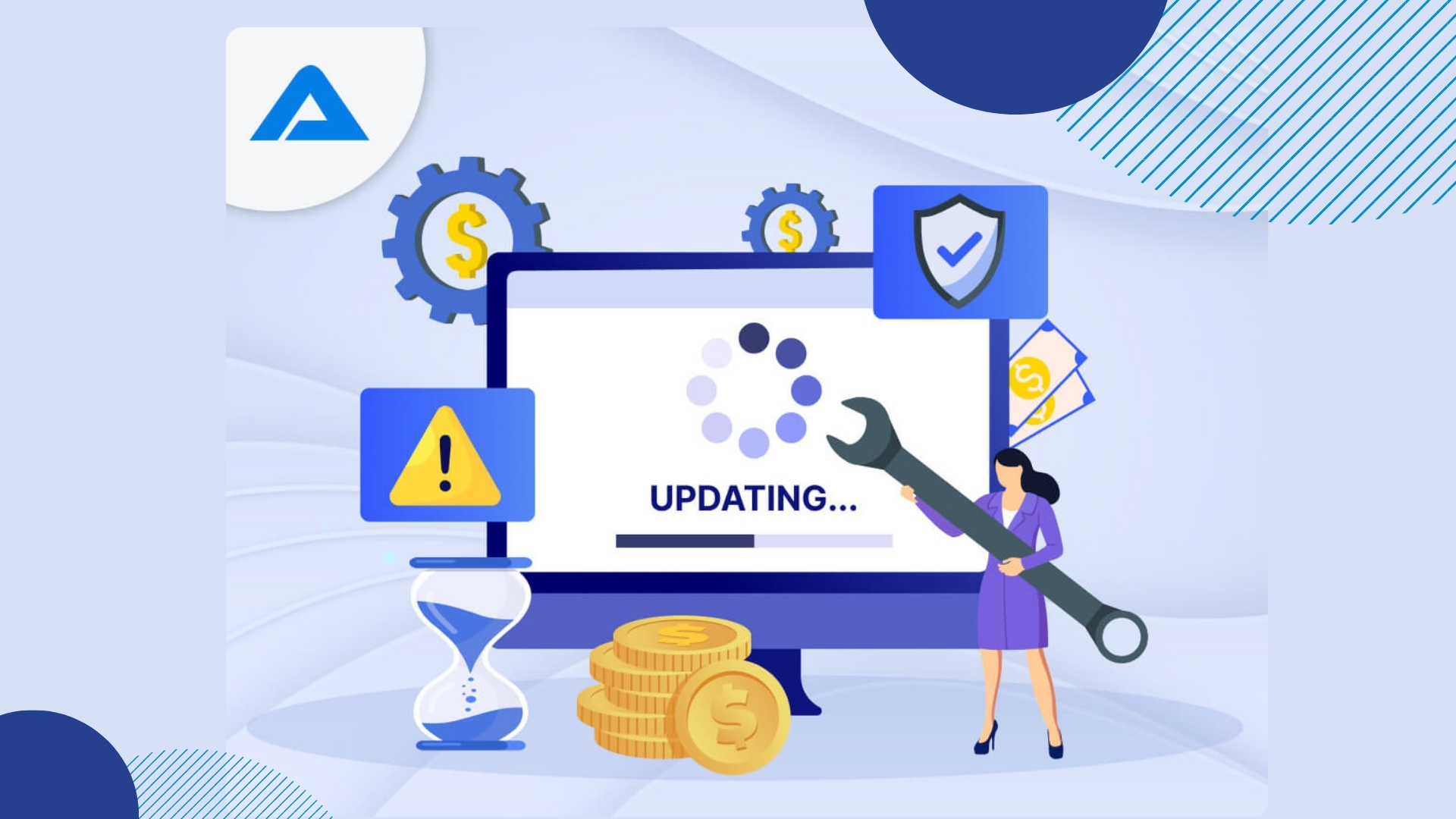 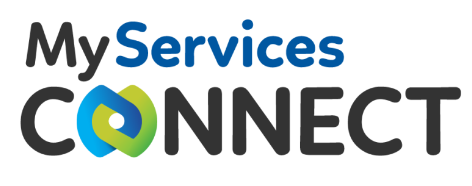 7
[Speaker Notes: Budgets were consumed for patching/maintaining the applications – no room for expansion/adoption]
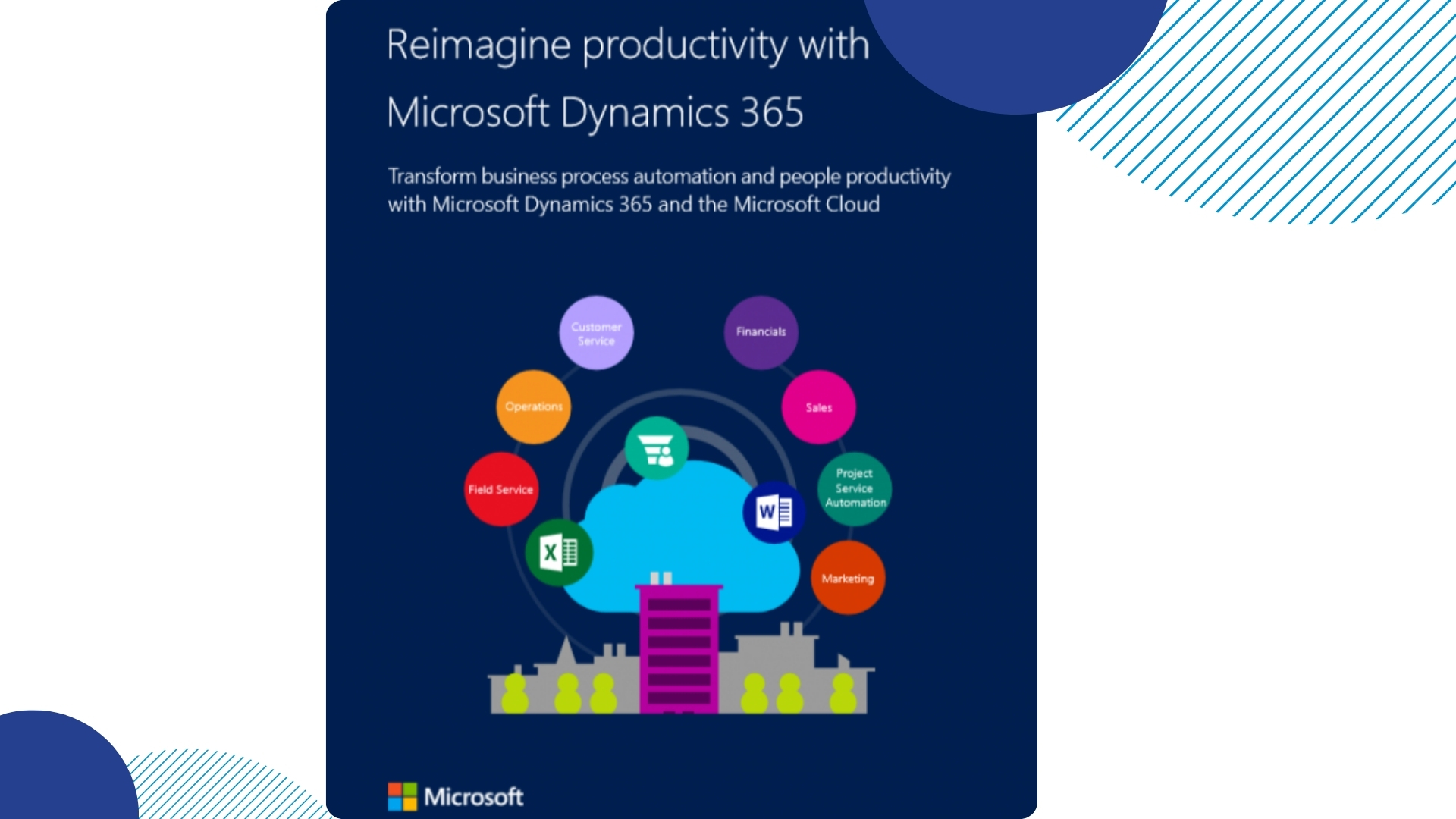 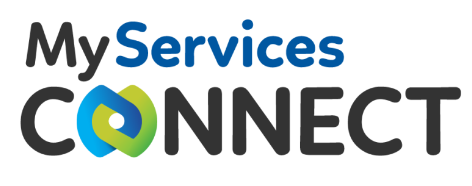 8
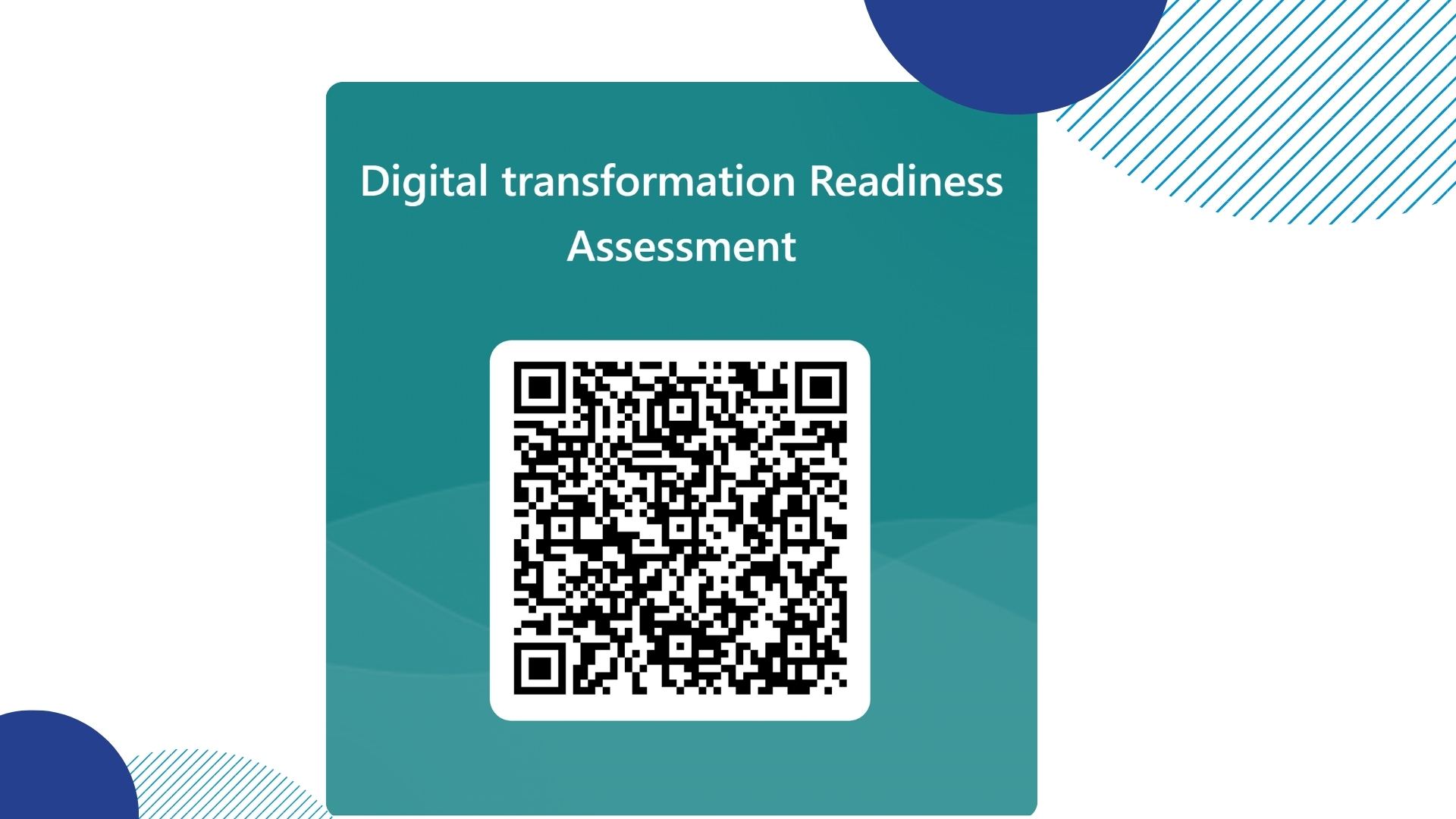 9
[Speaker Notes: https://forms.office.com/r/YseeJqdUPN]
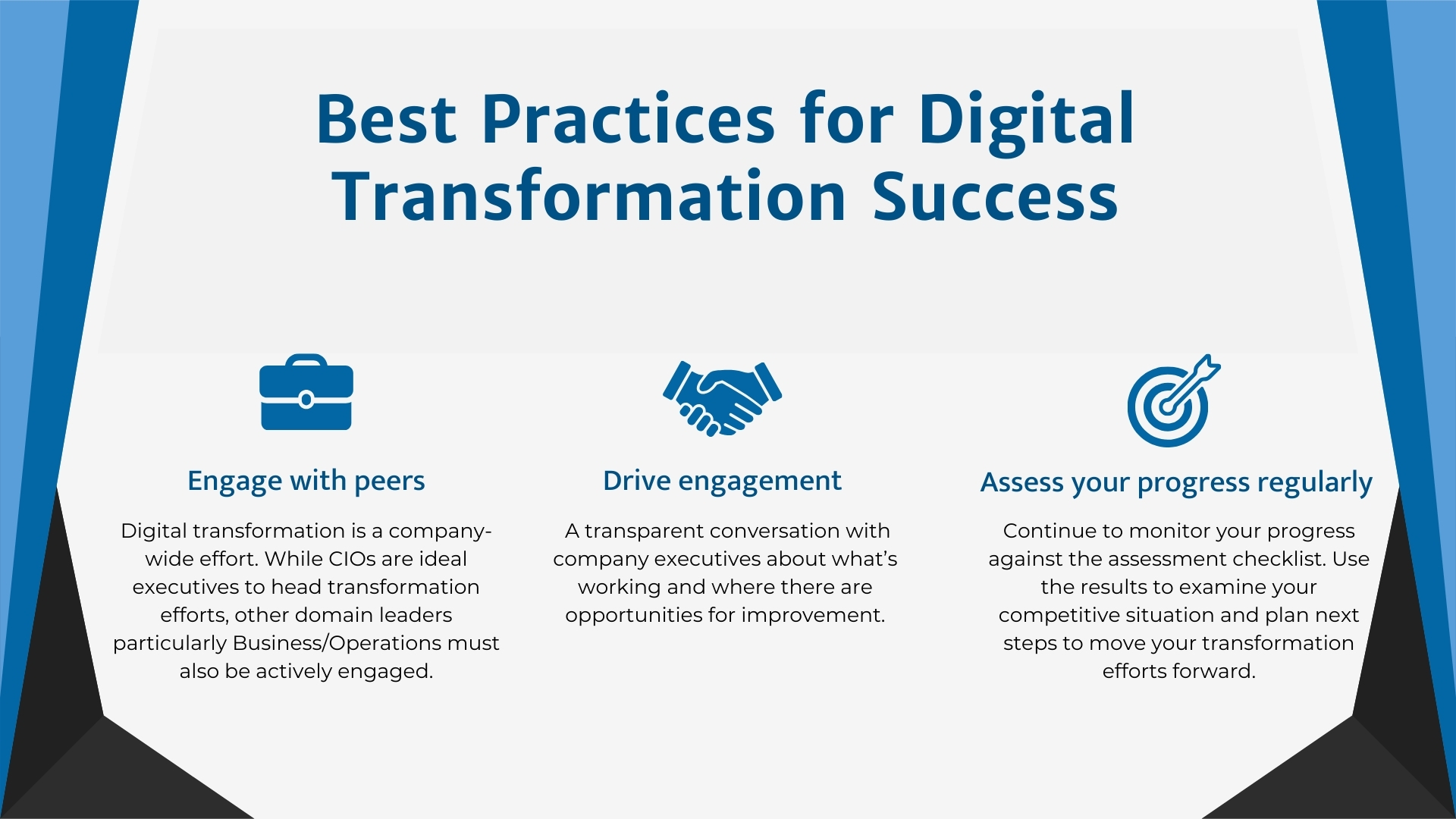 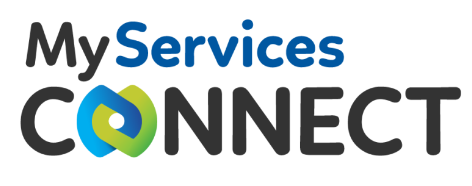 10
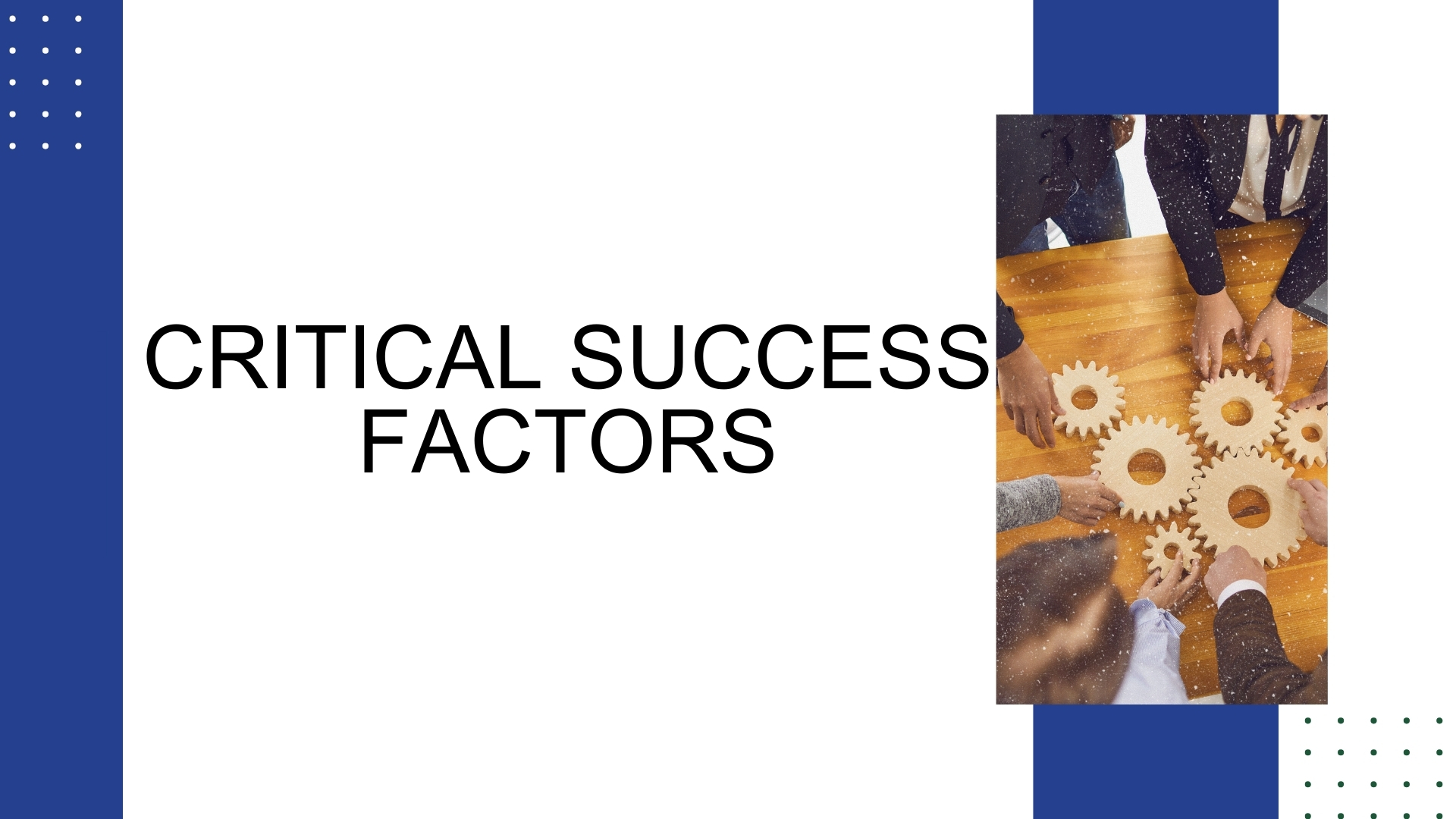 11
Product Selection
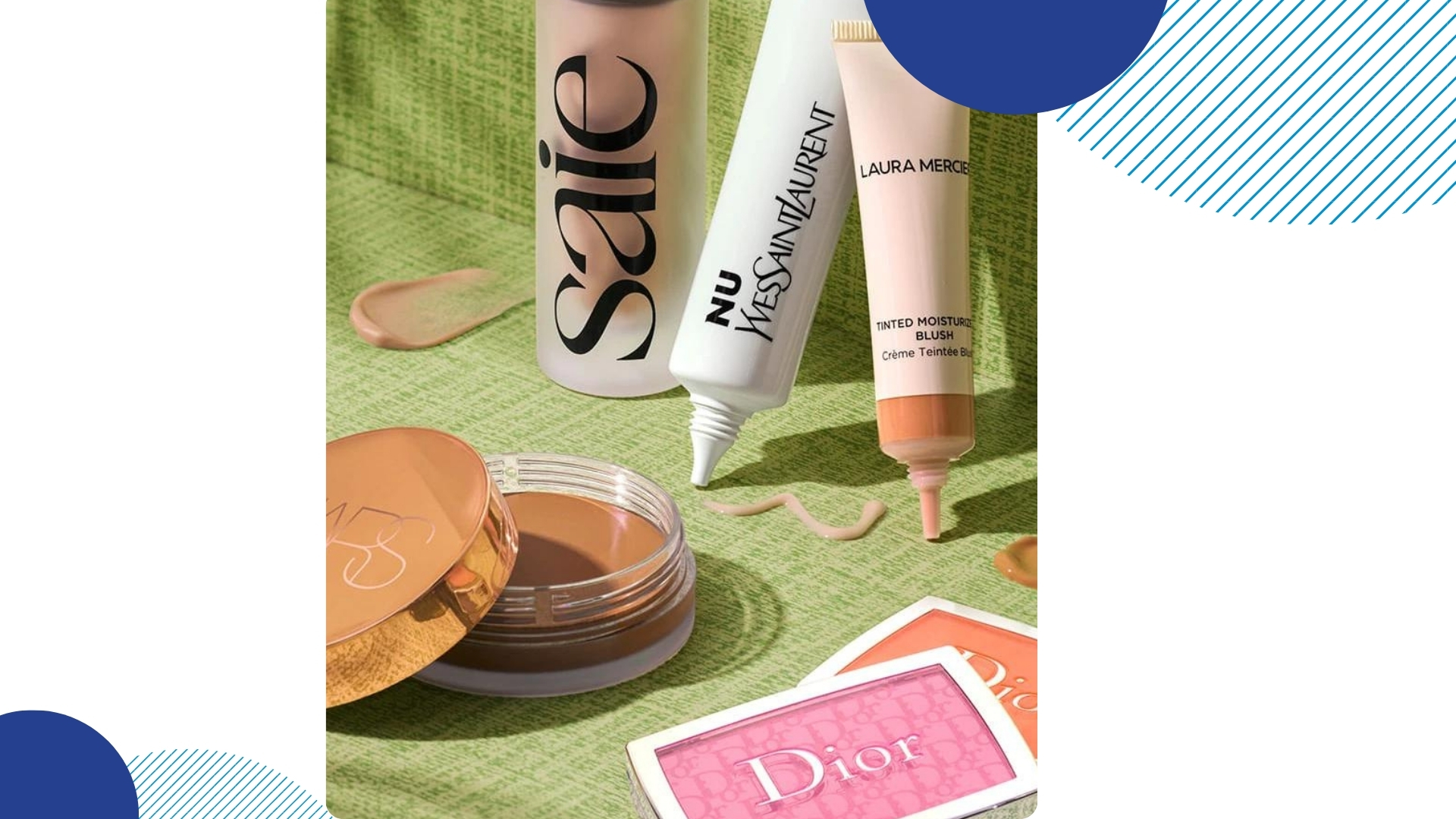 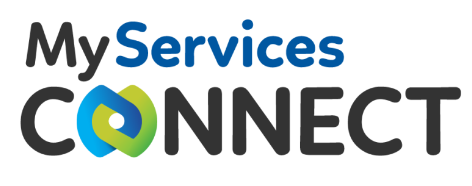 12
Project Team
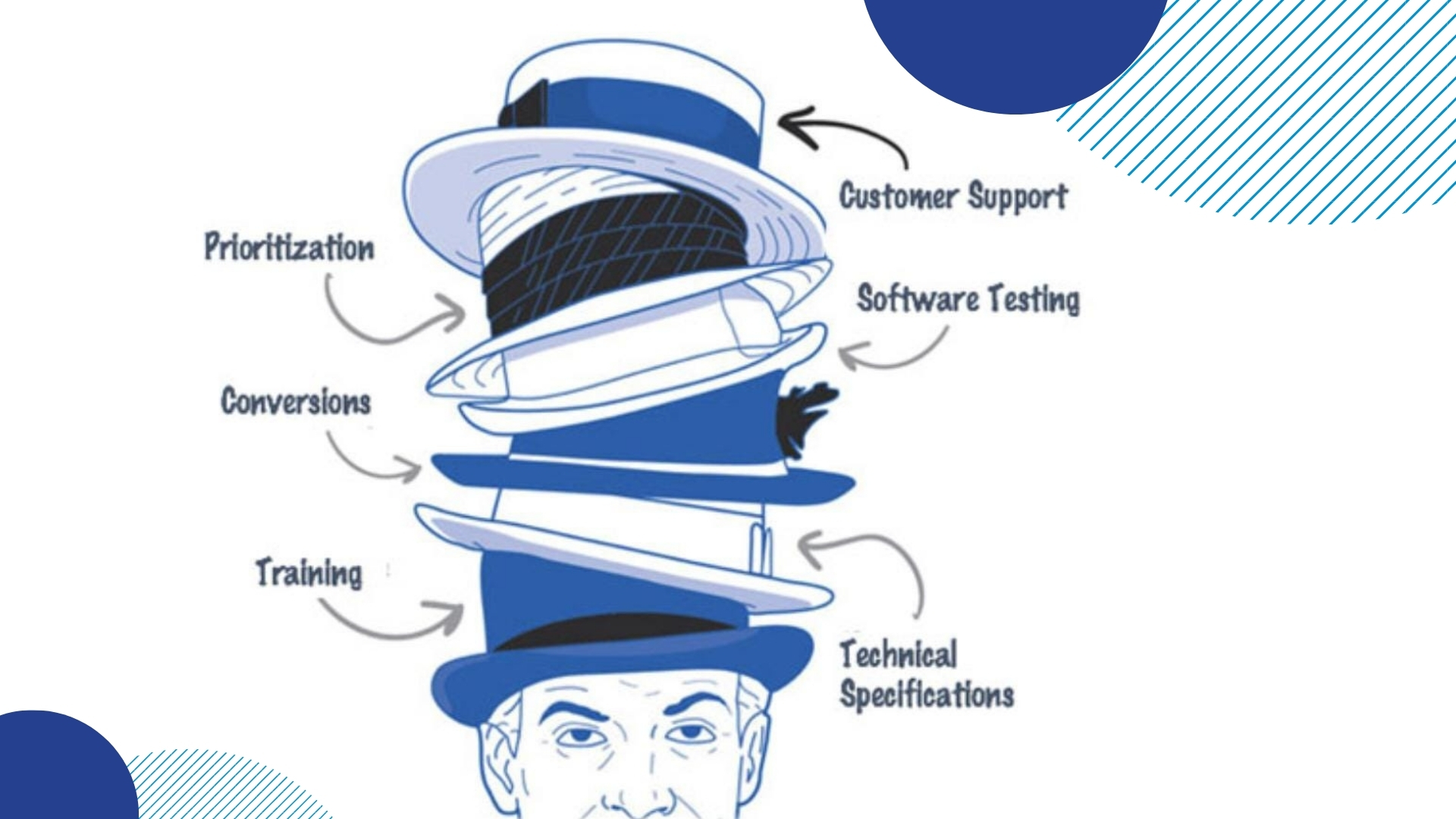 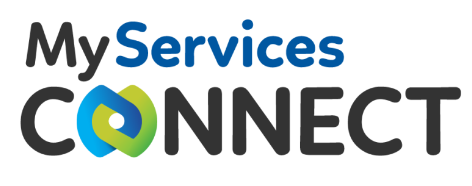 13
Change management
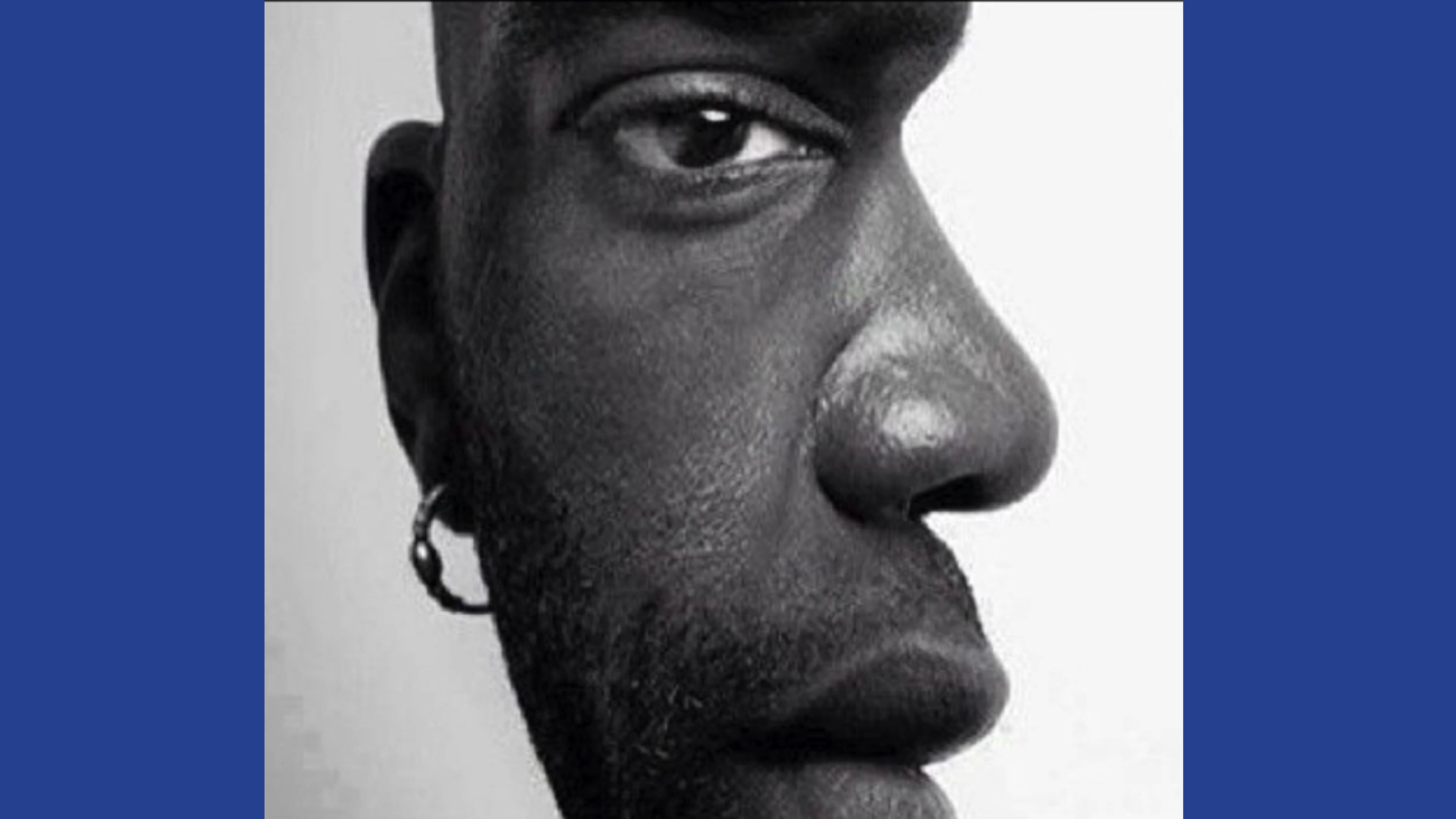 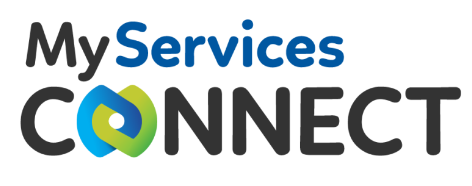 14
Project Methodology
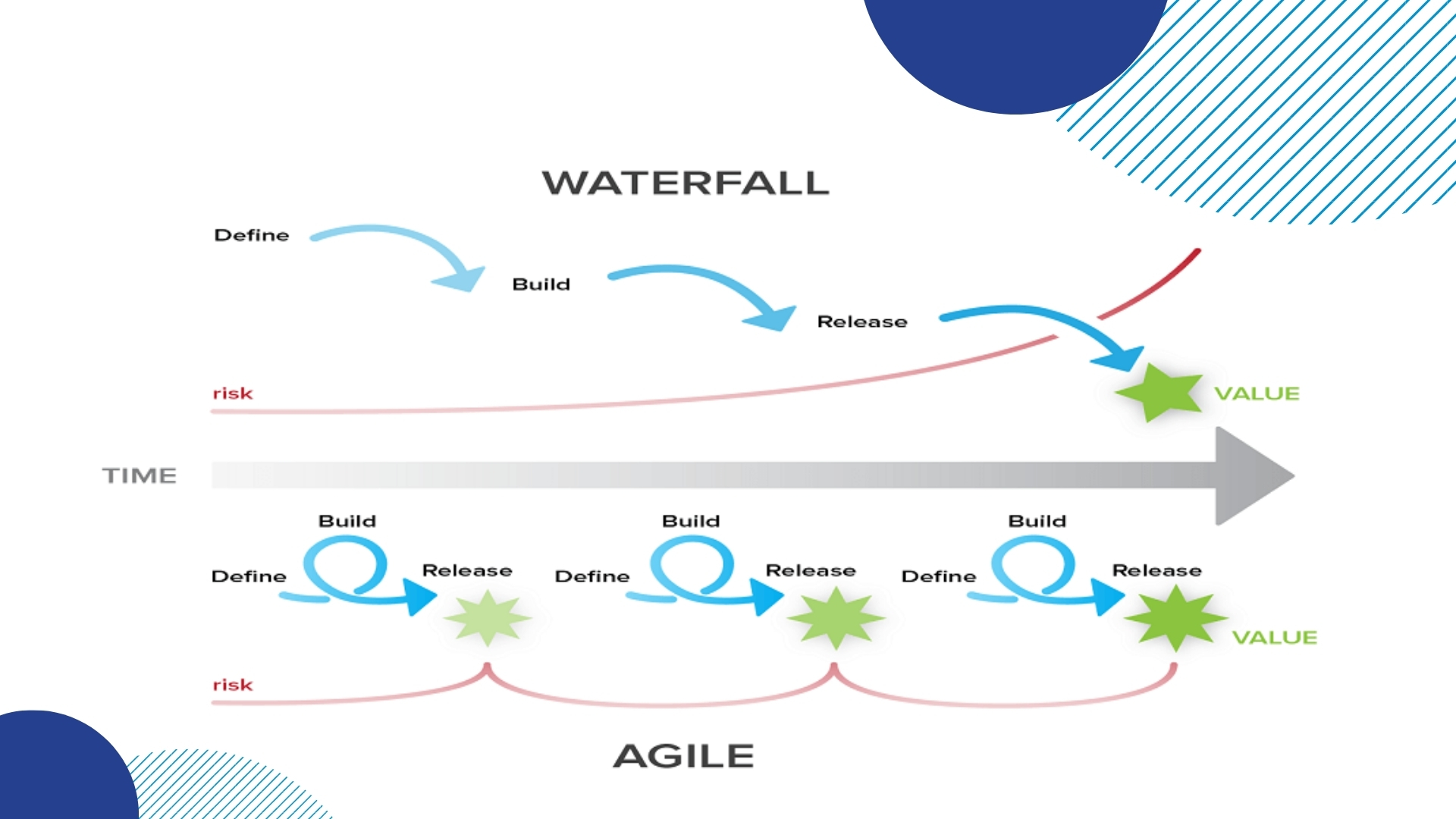 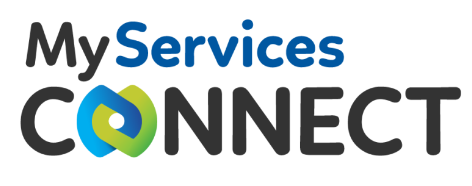 15
Tools and Techniques
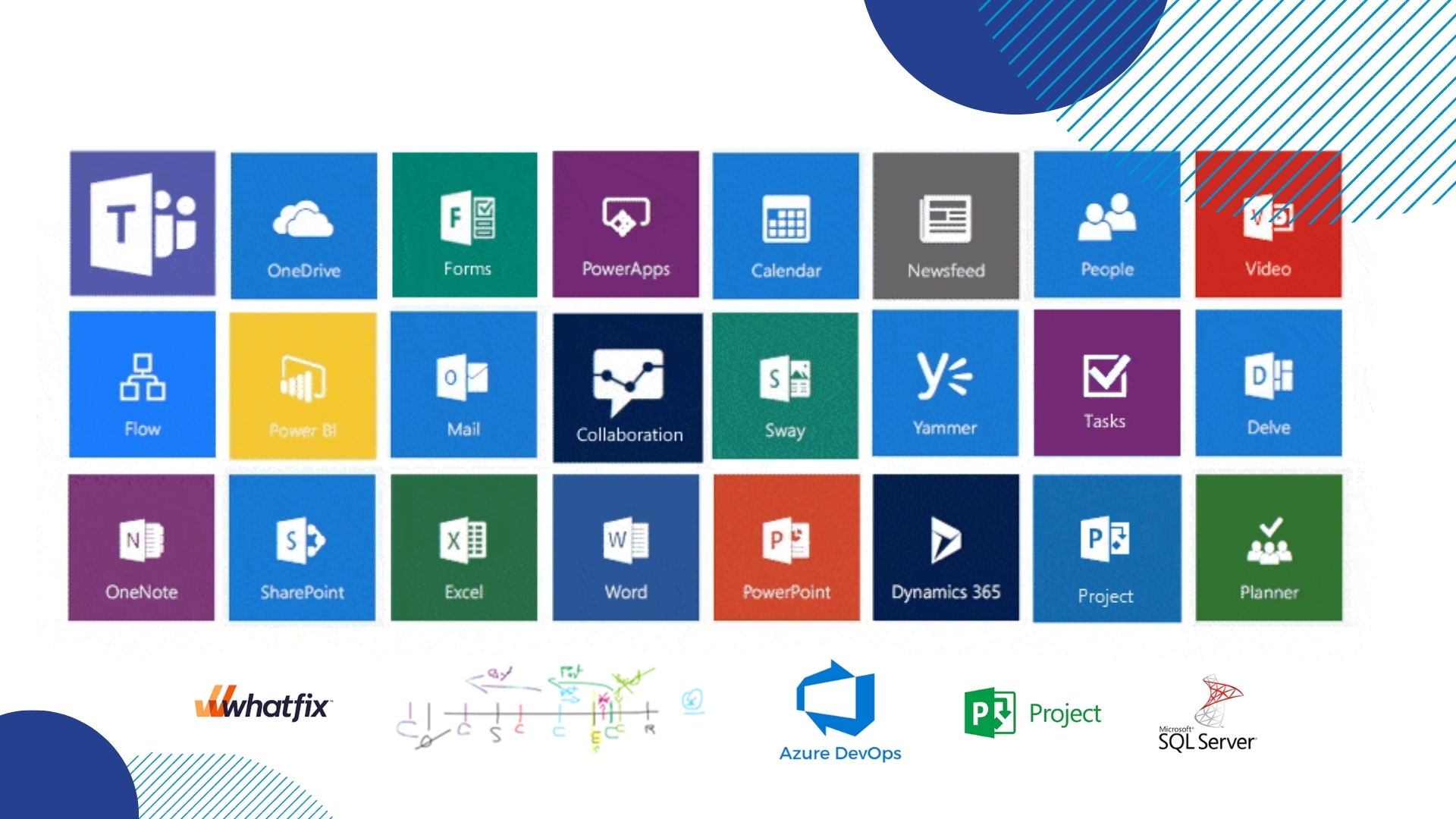 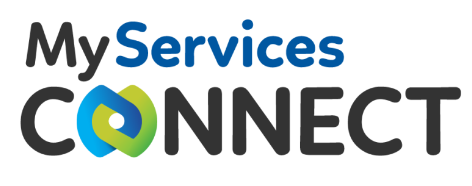 16
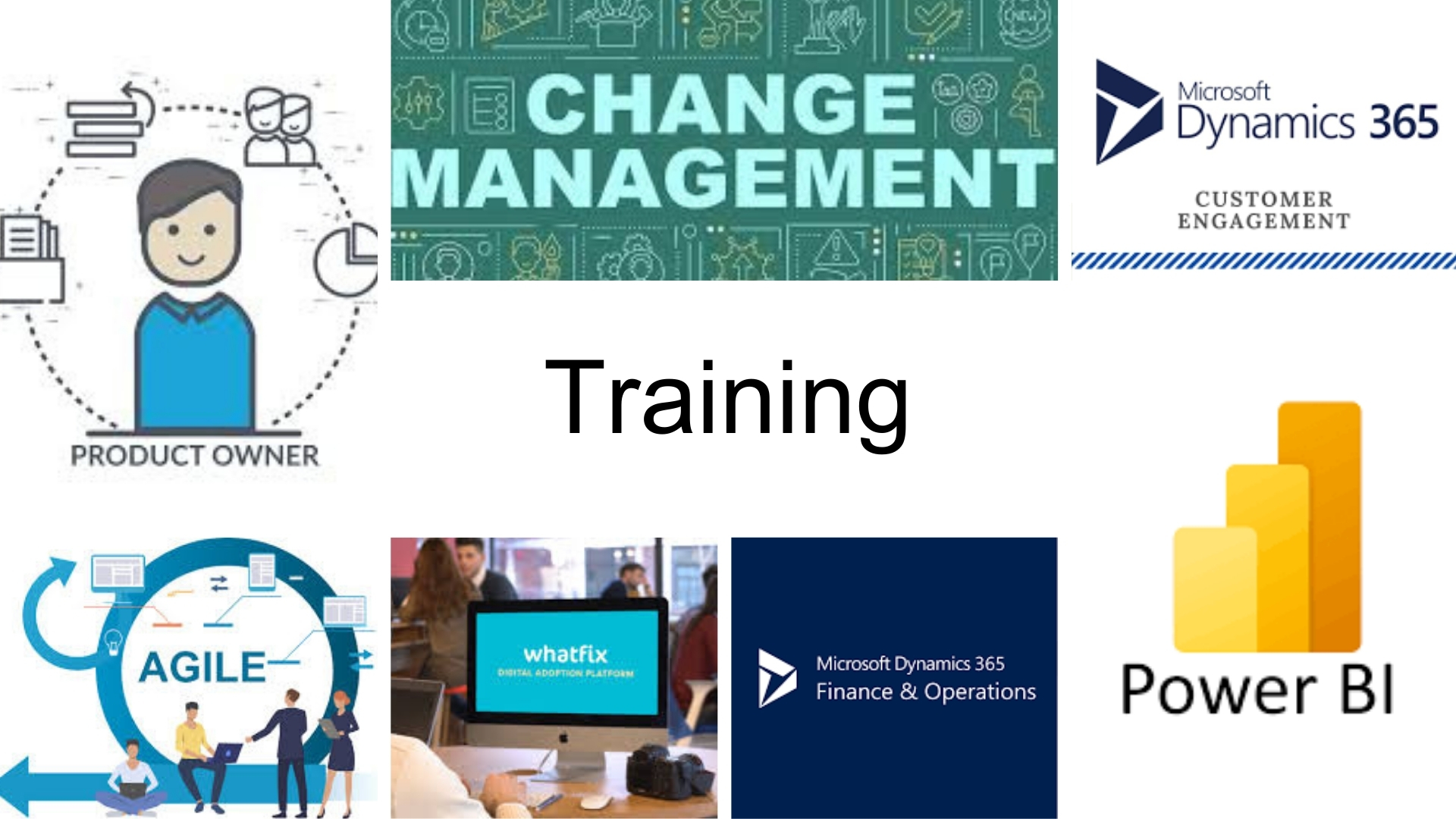 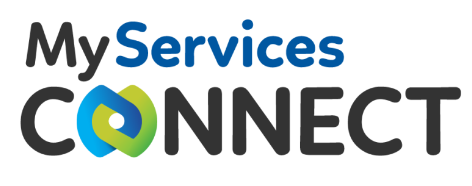 17
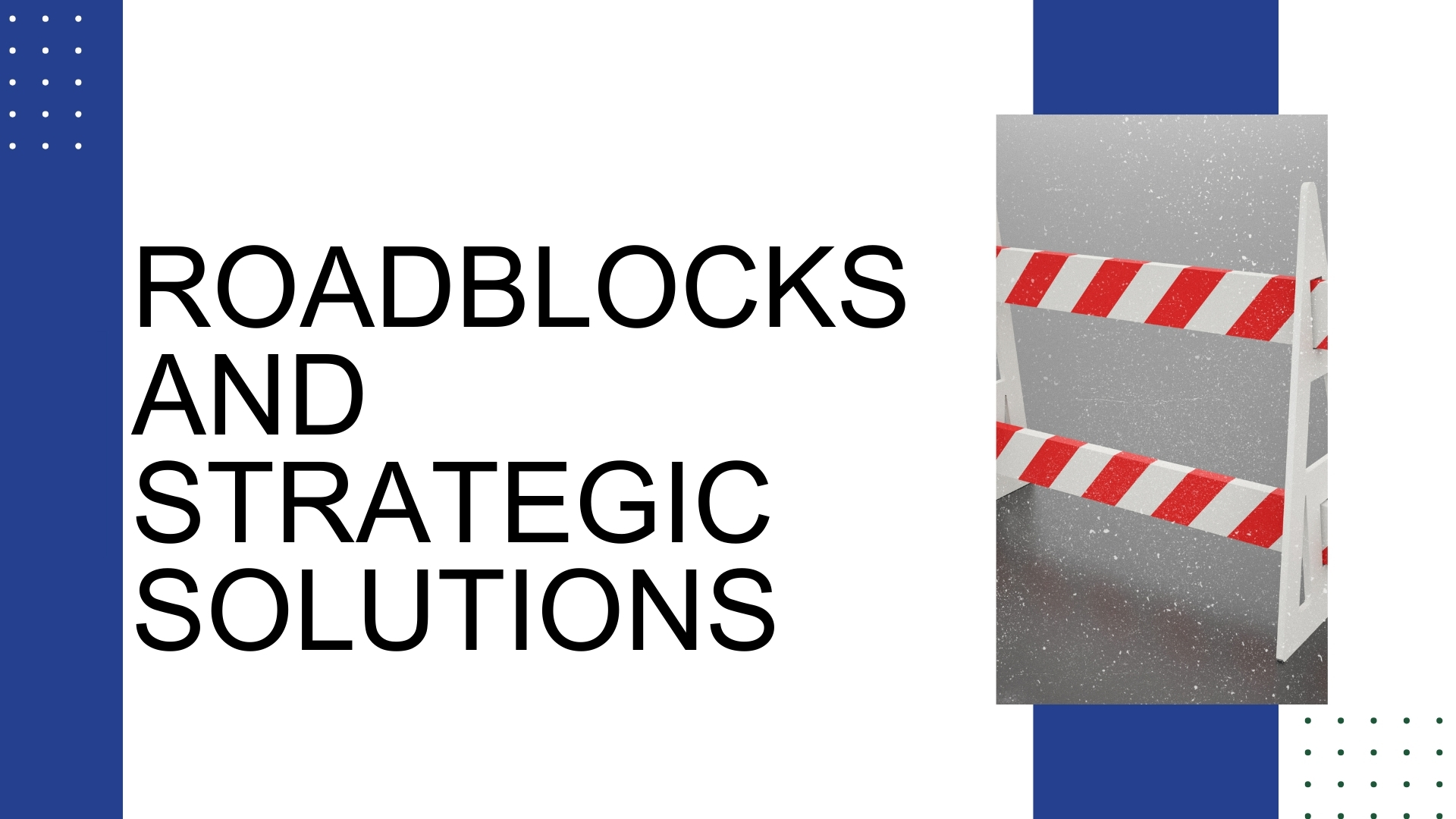 Roadblocks and Strategic Solutions
18
Scope Creep
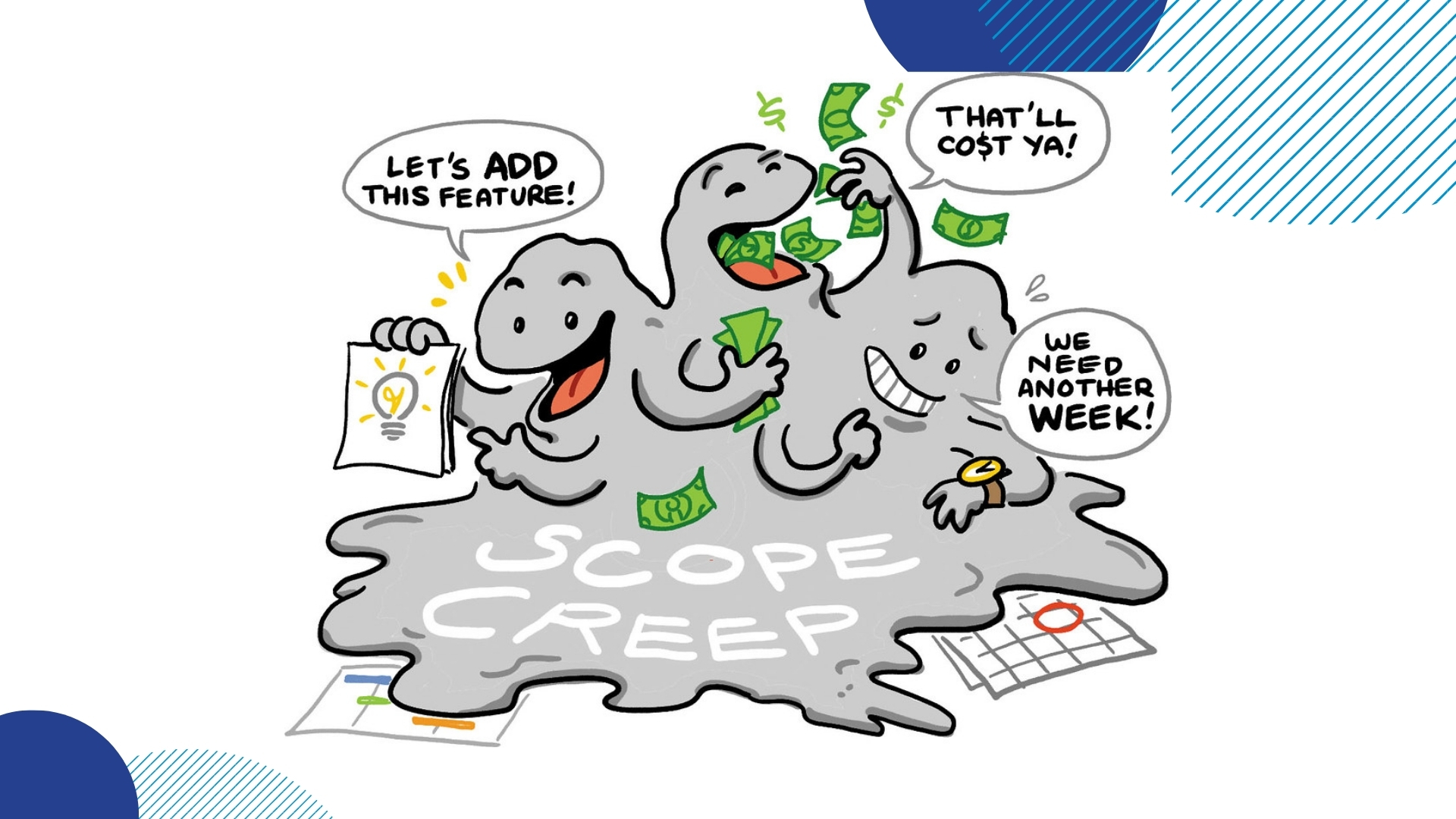 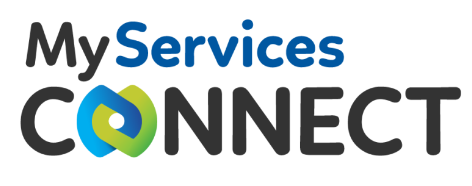 19
Skills Gap
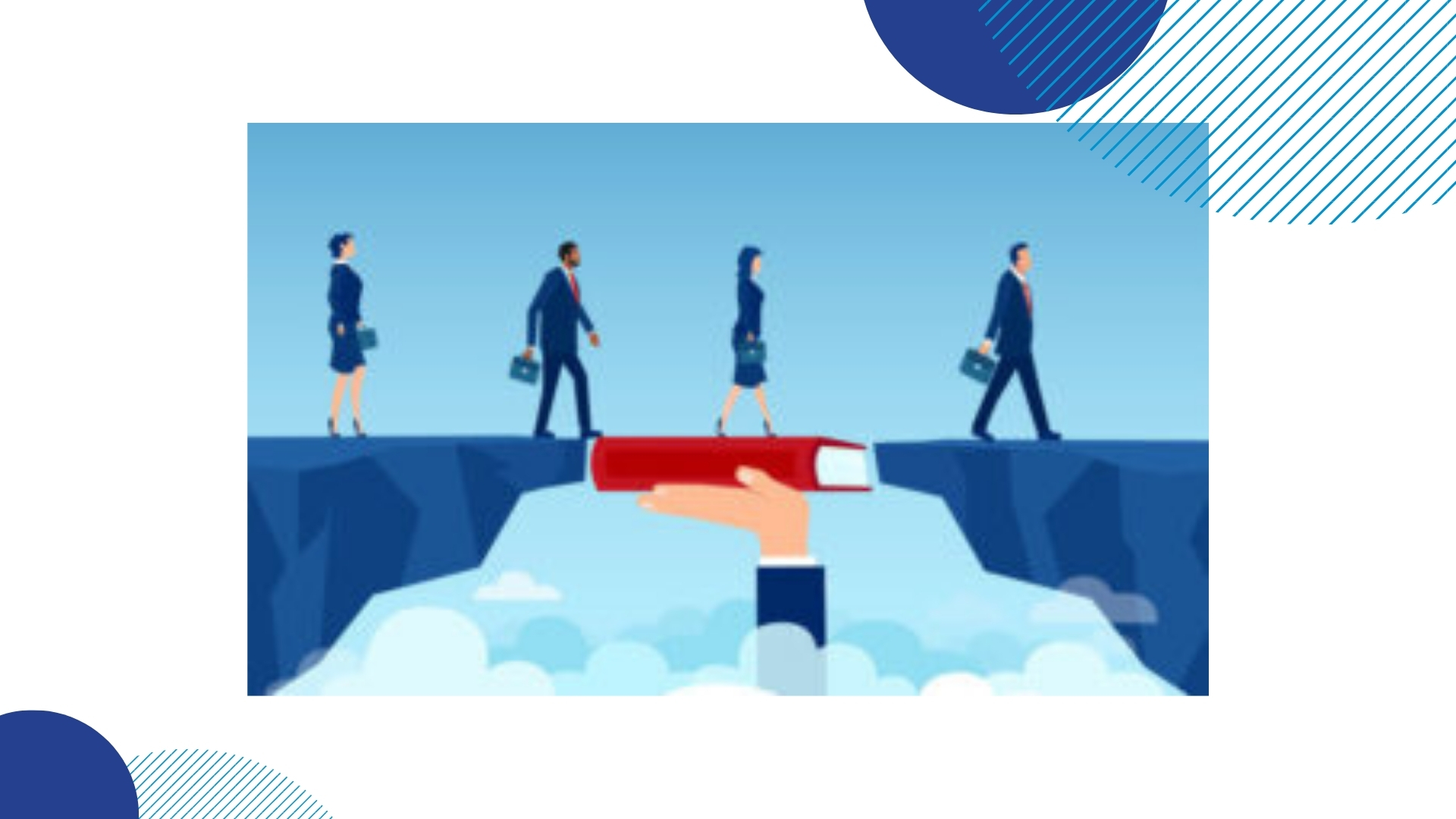 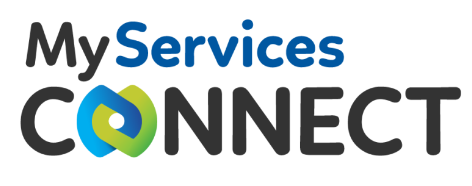 20
Lack of Accountability
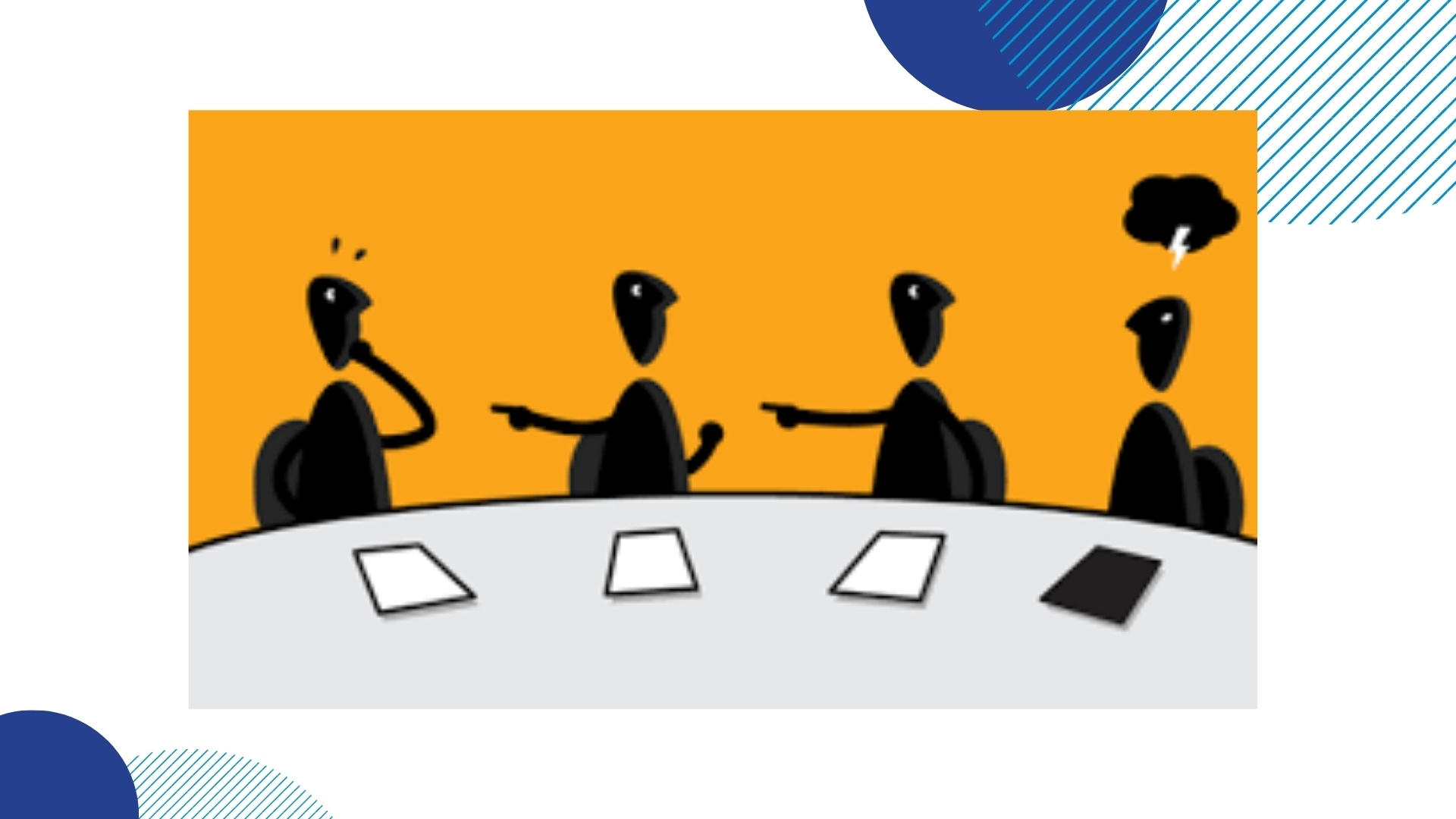 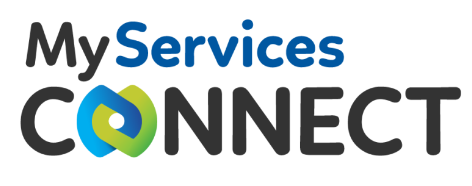 21
Stakeholder Disengagement
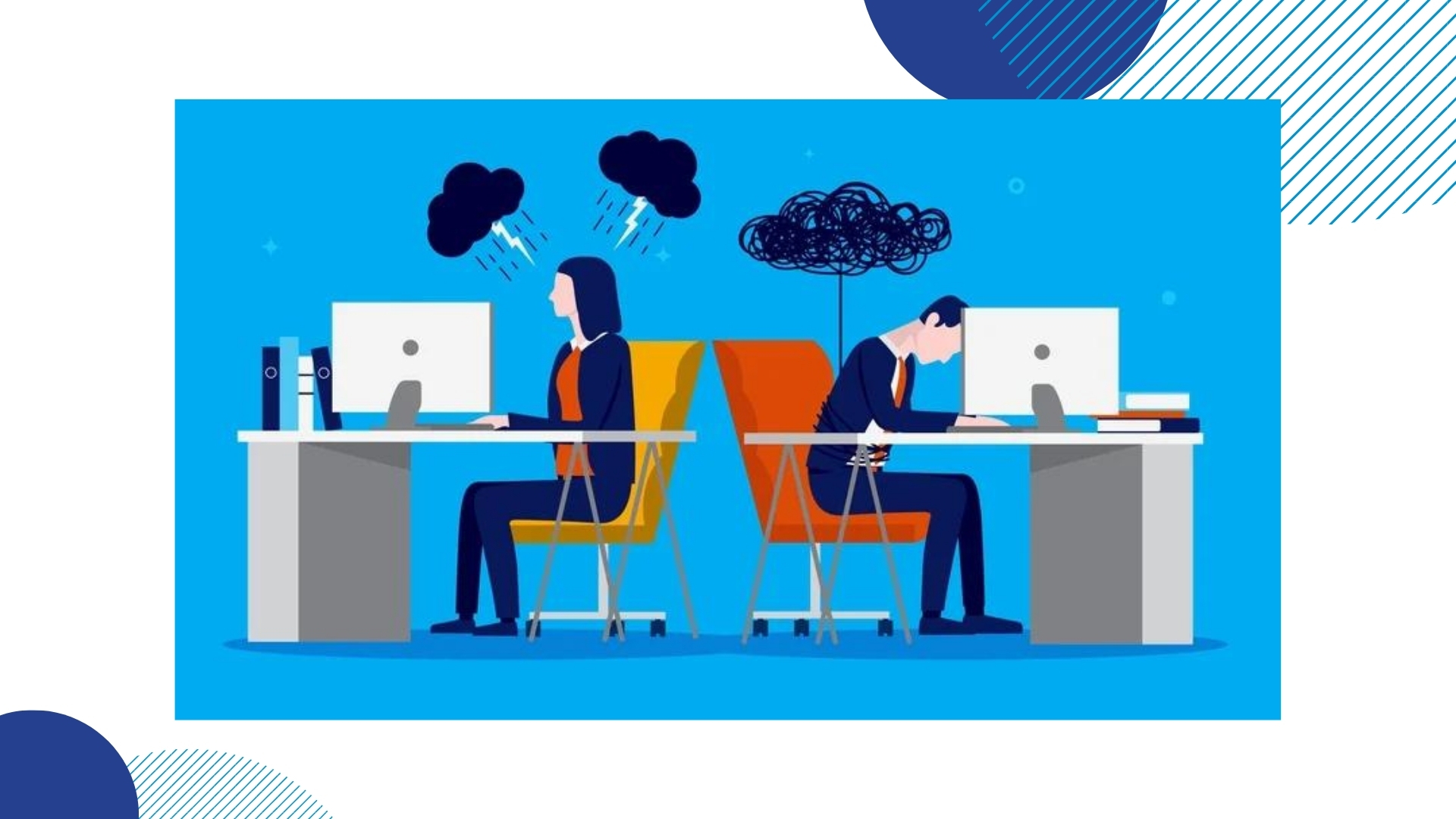 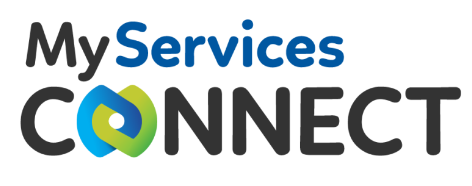 22
Unrealistic Deadlines
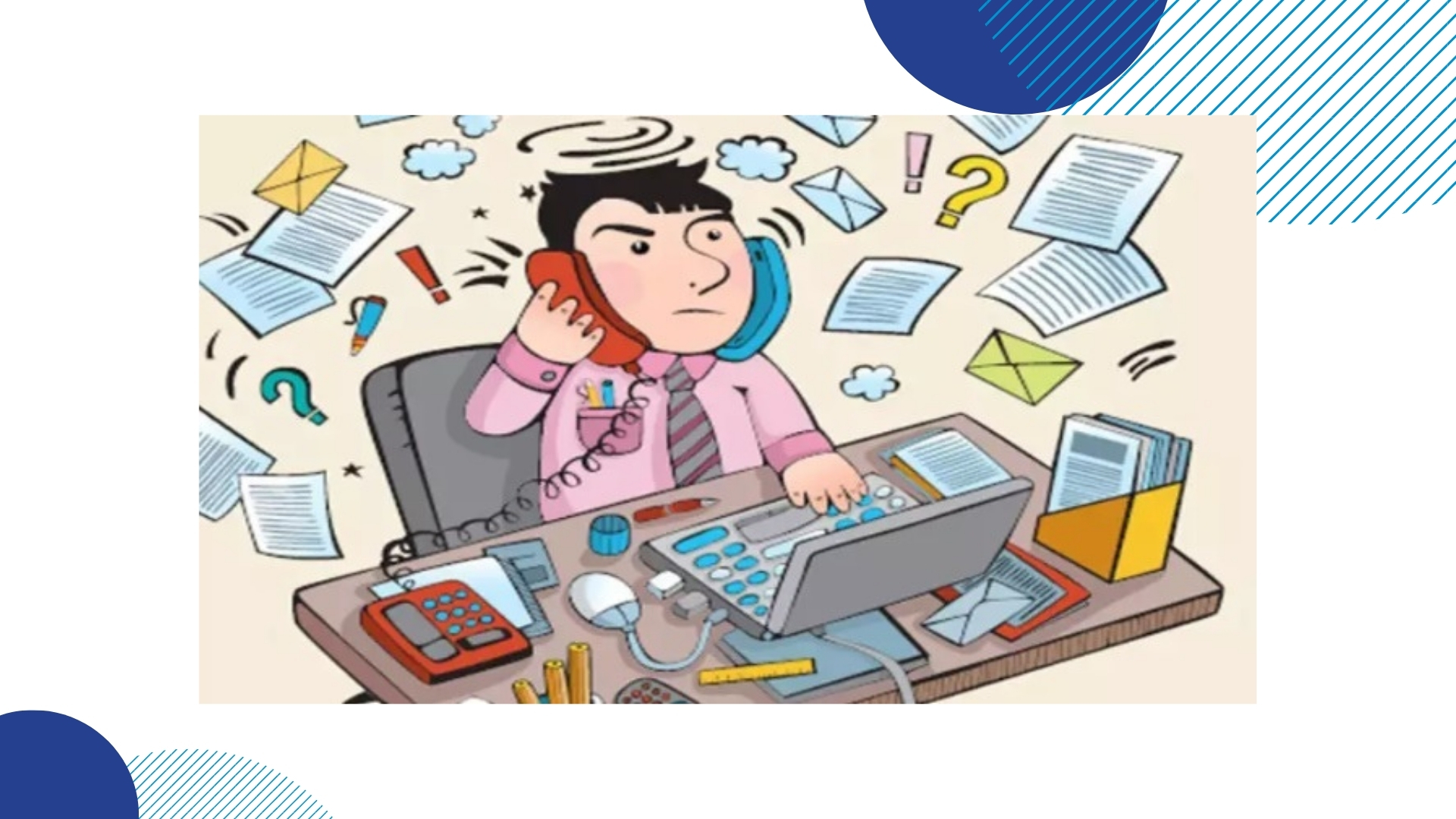 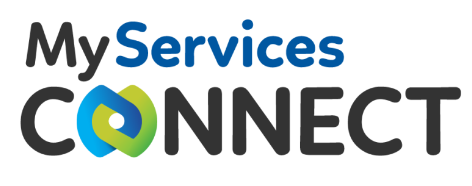 23
Data Migration
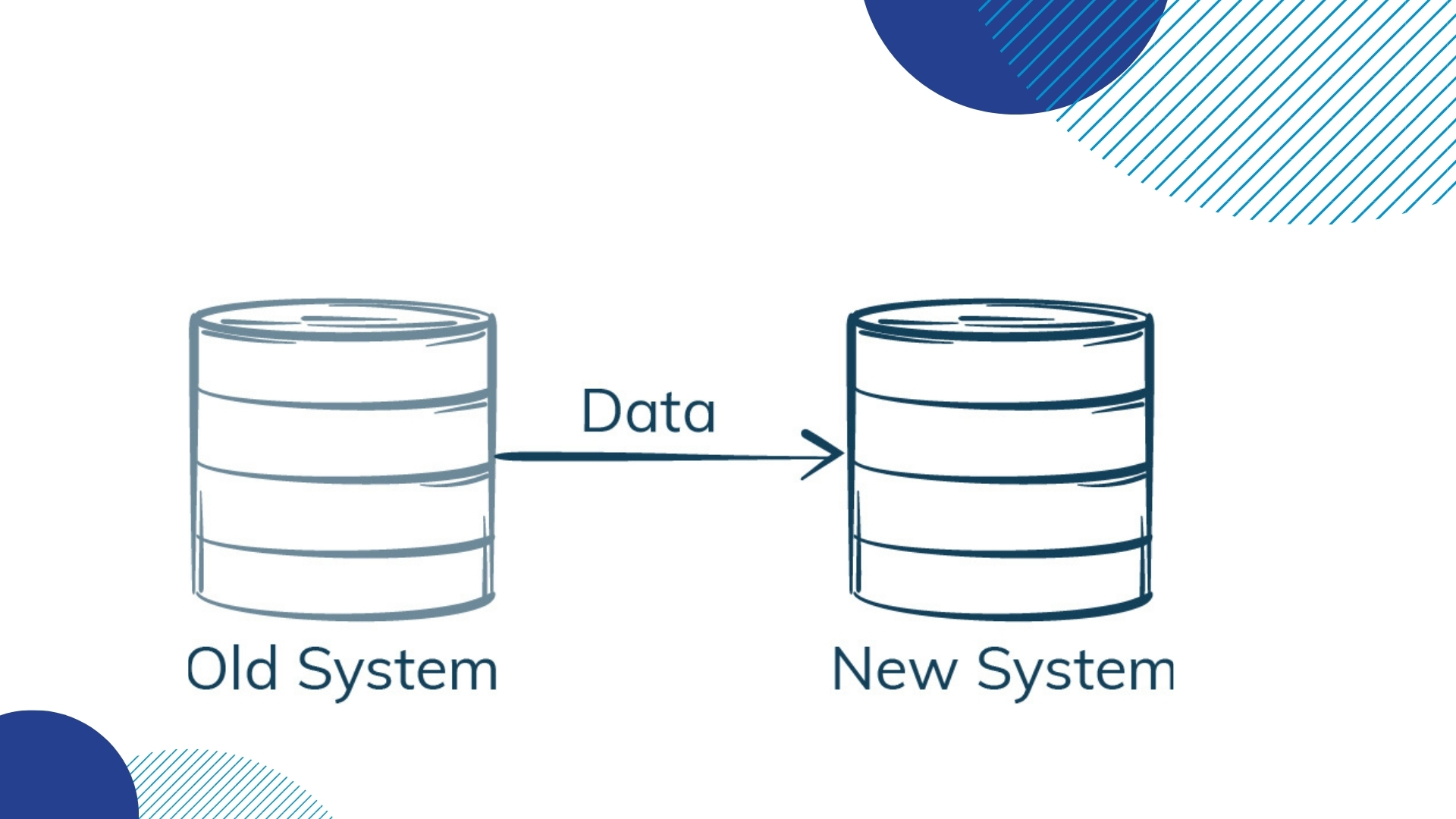 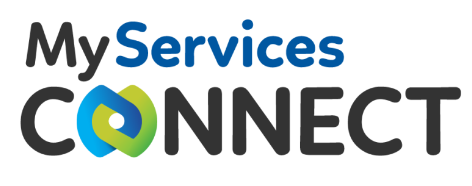 24
Section 2 -  Technology and Strategy
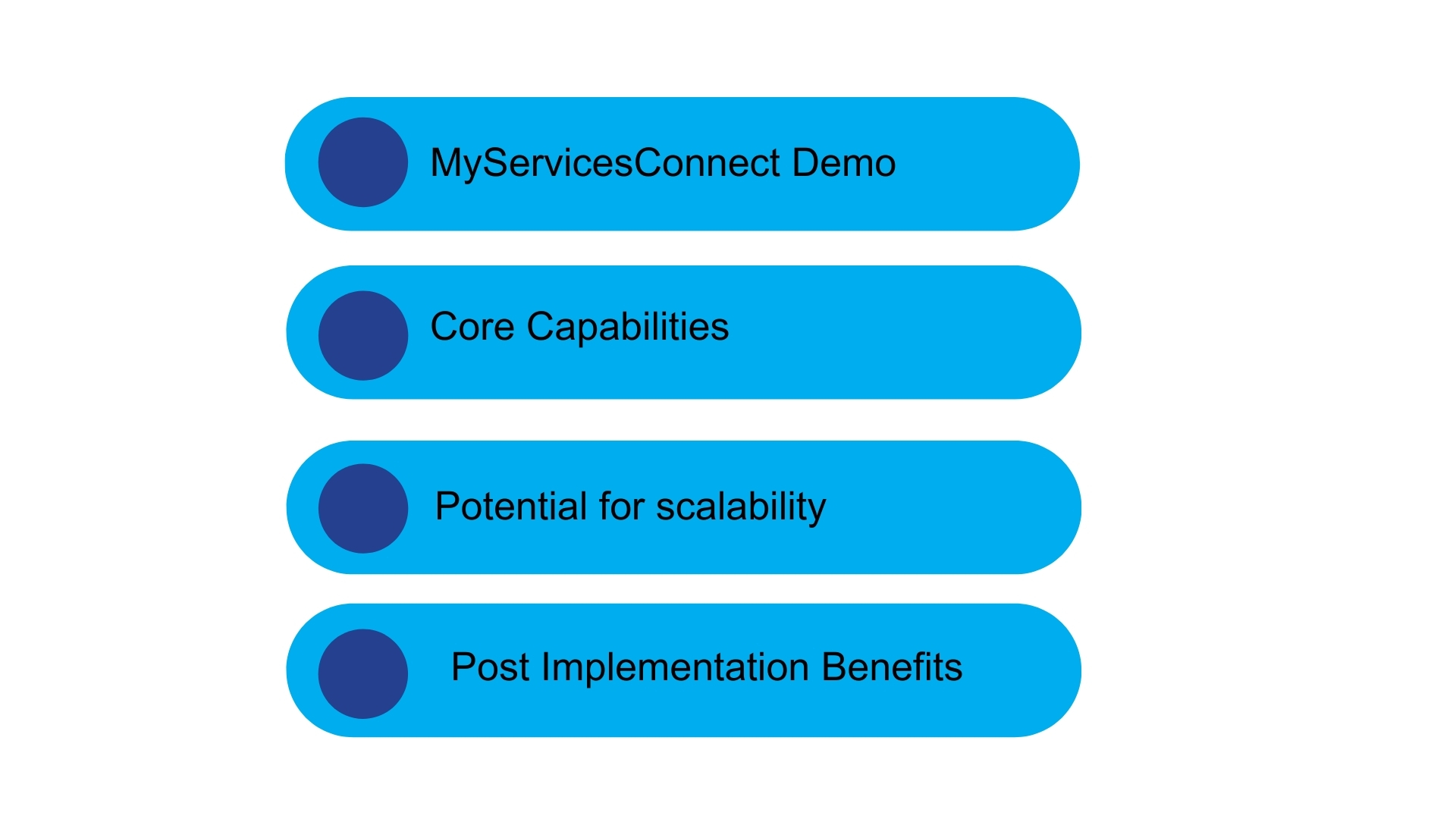 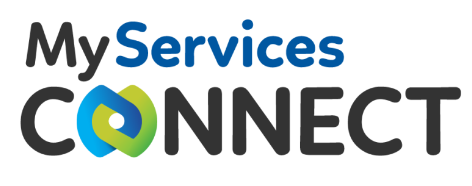 25
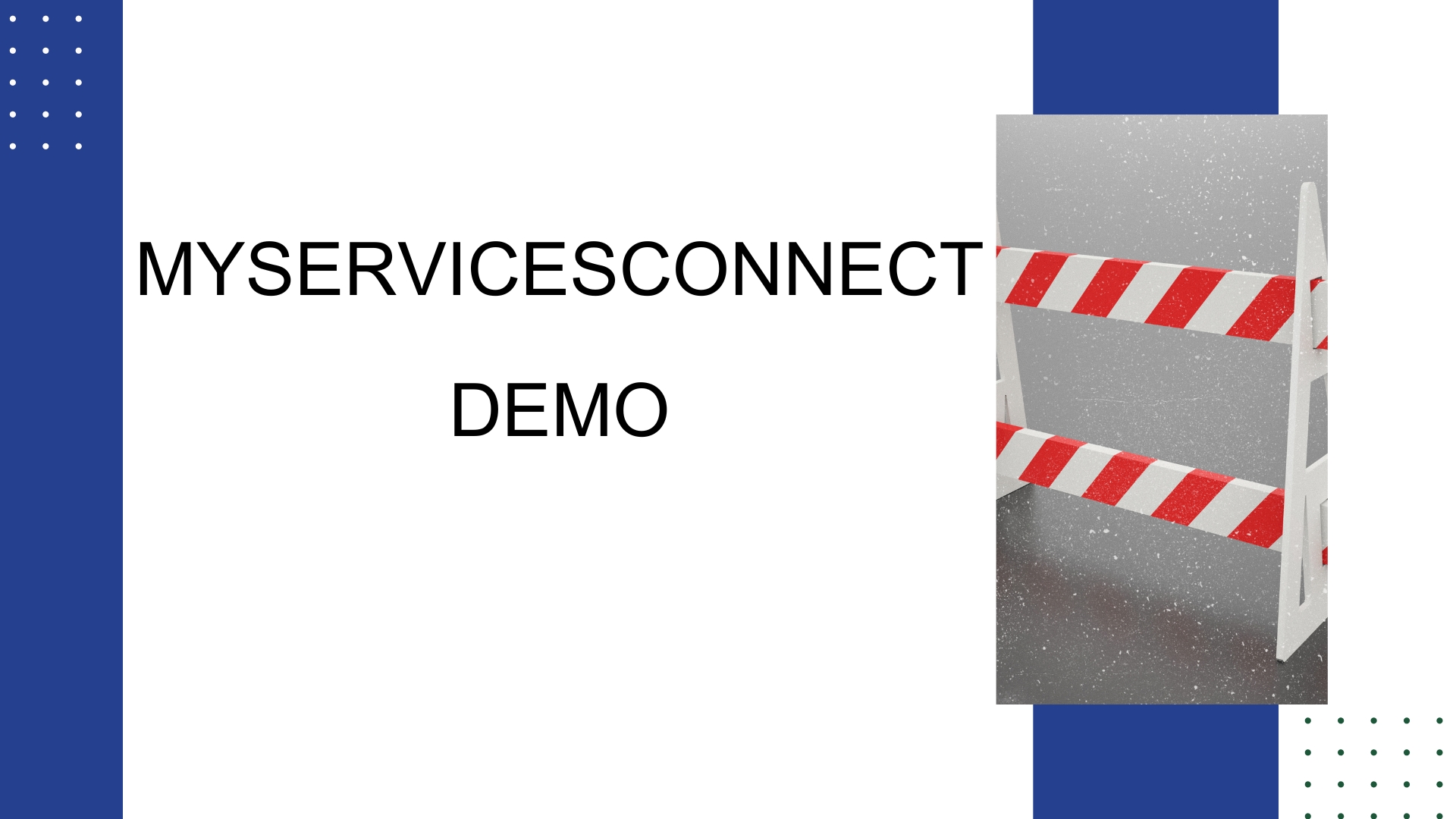 Roadblocks and Strategic Solutions
26
MyServicesConnect
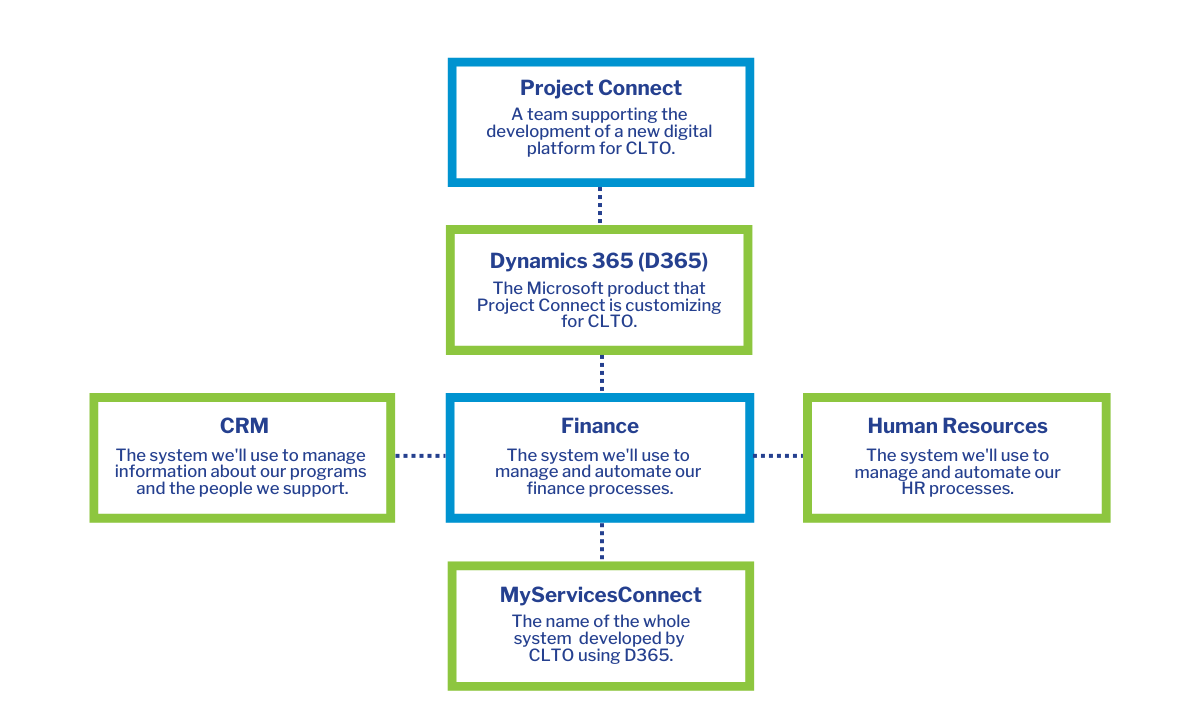 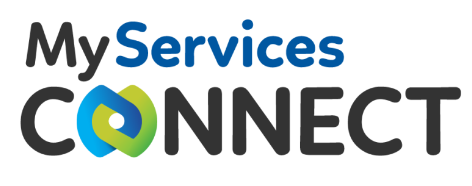 27
CRM- Functionality
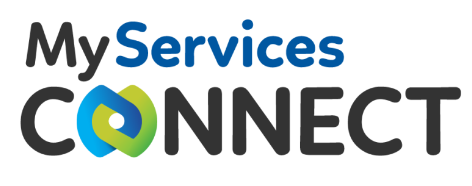 28
CRM Demonstration
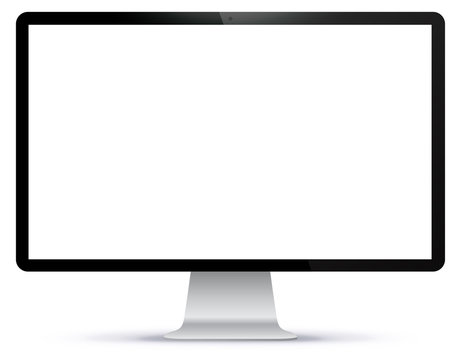 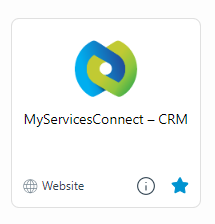 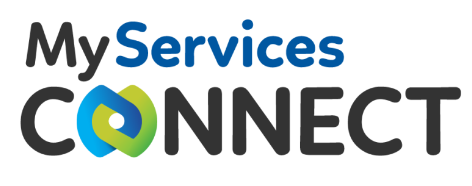 29
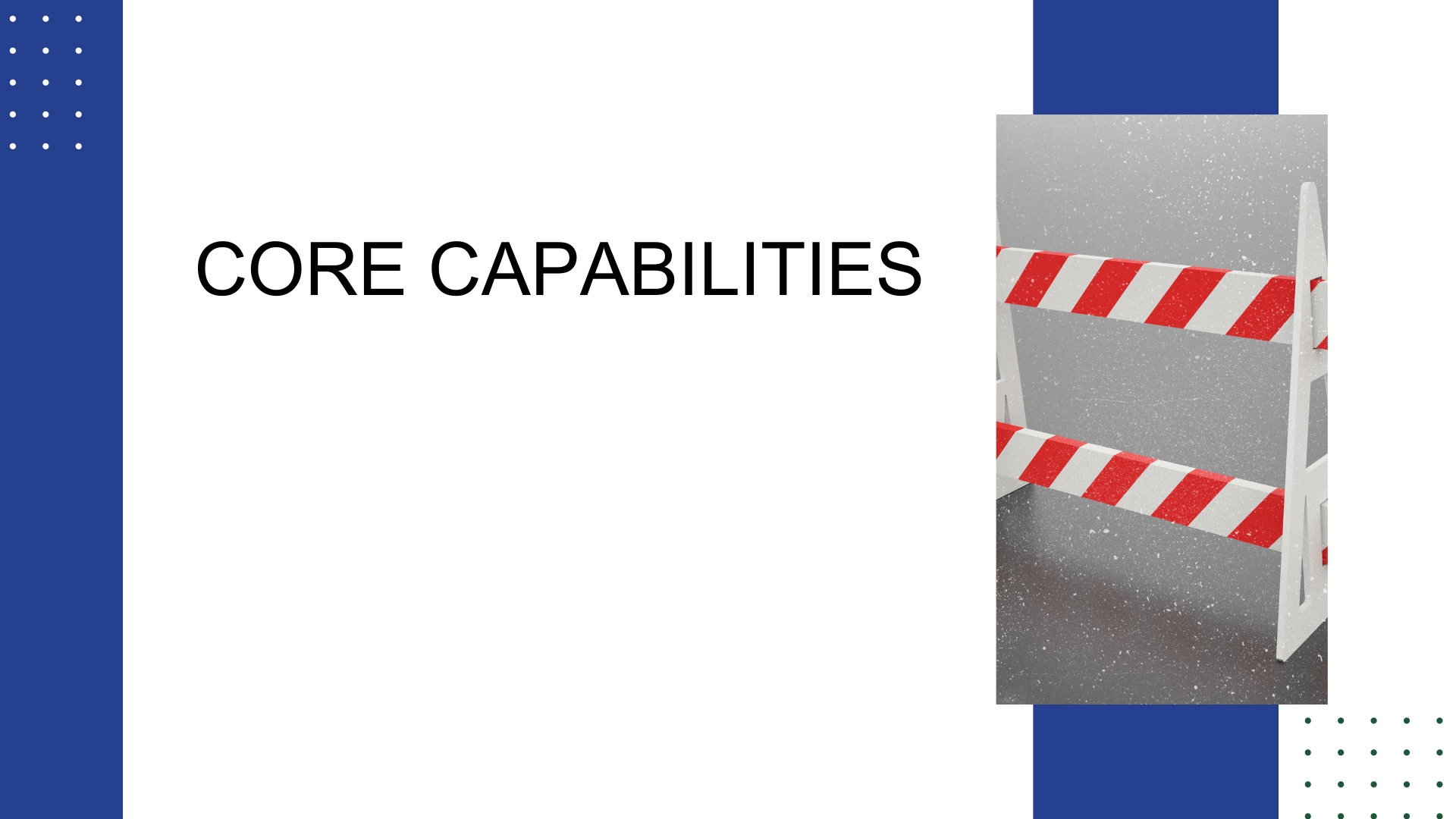 30
CORE CAPABILITIES
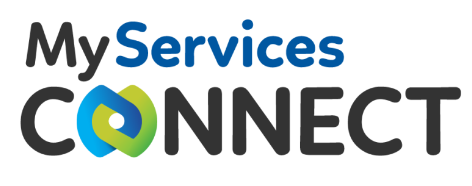 31
Platform Integration between CRM and ERP
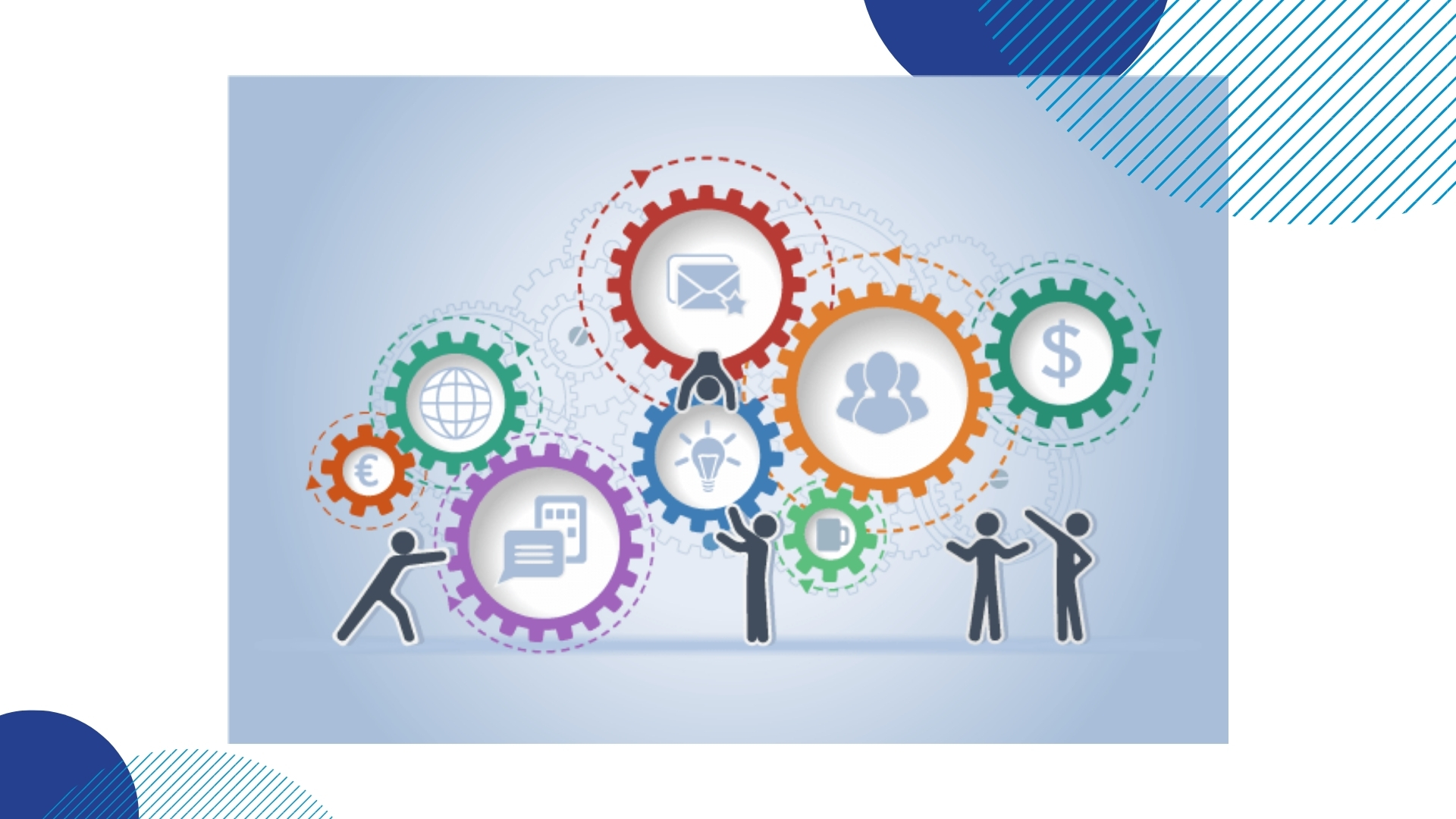 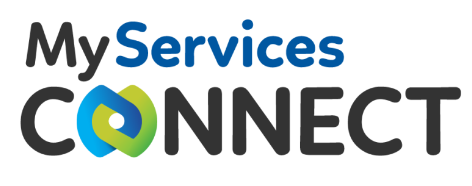 32
People Management services
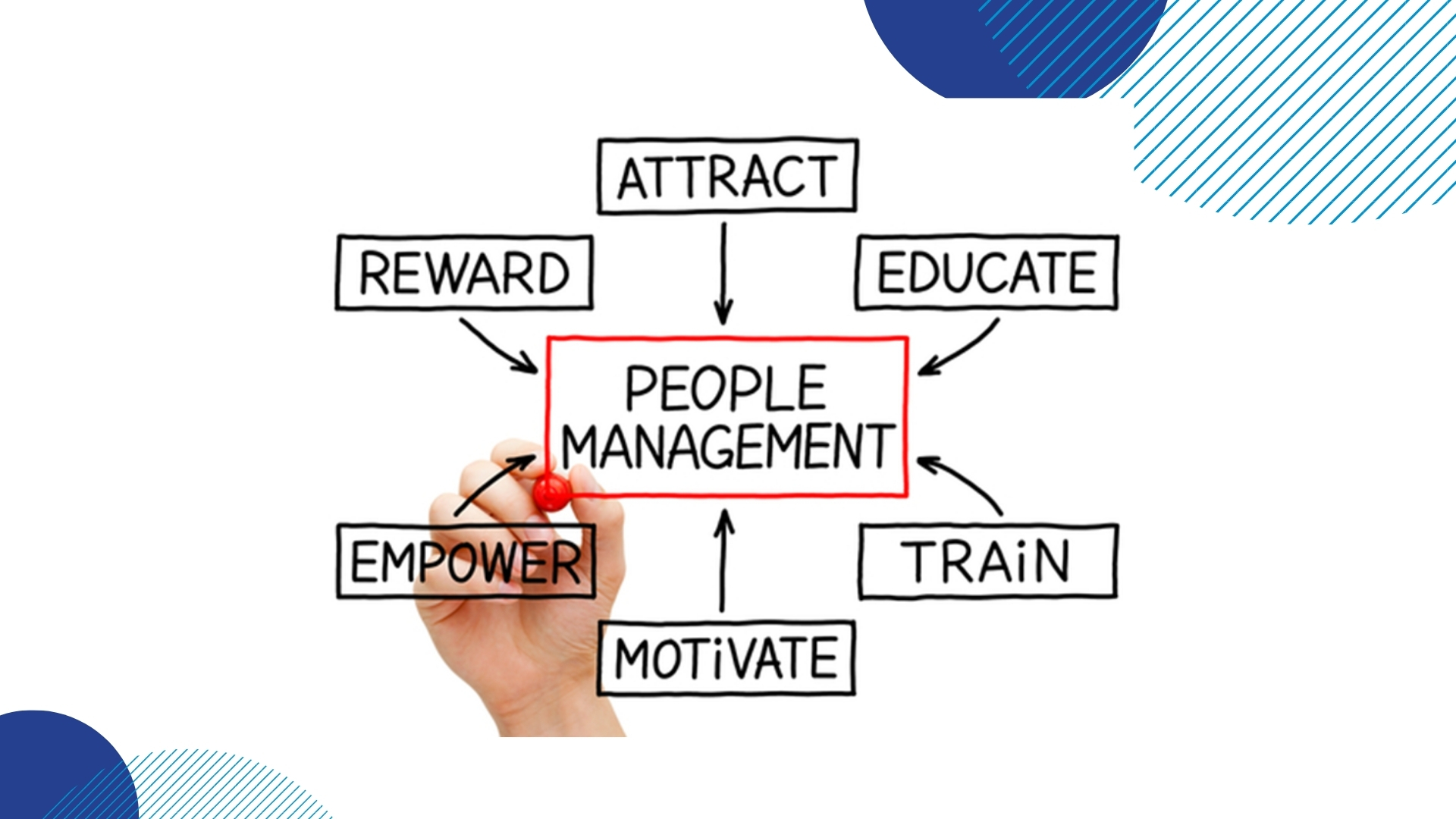 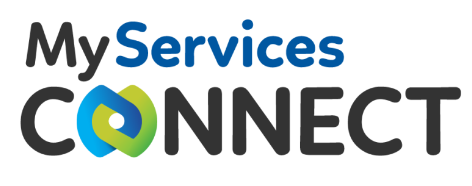 33
Continuous Enhancement
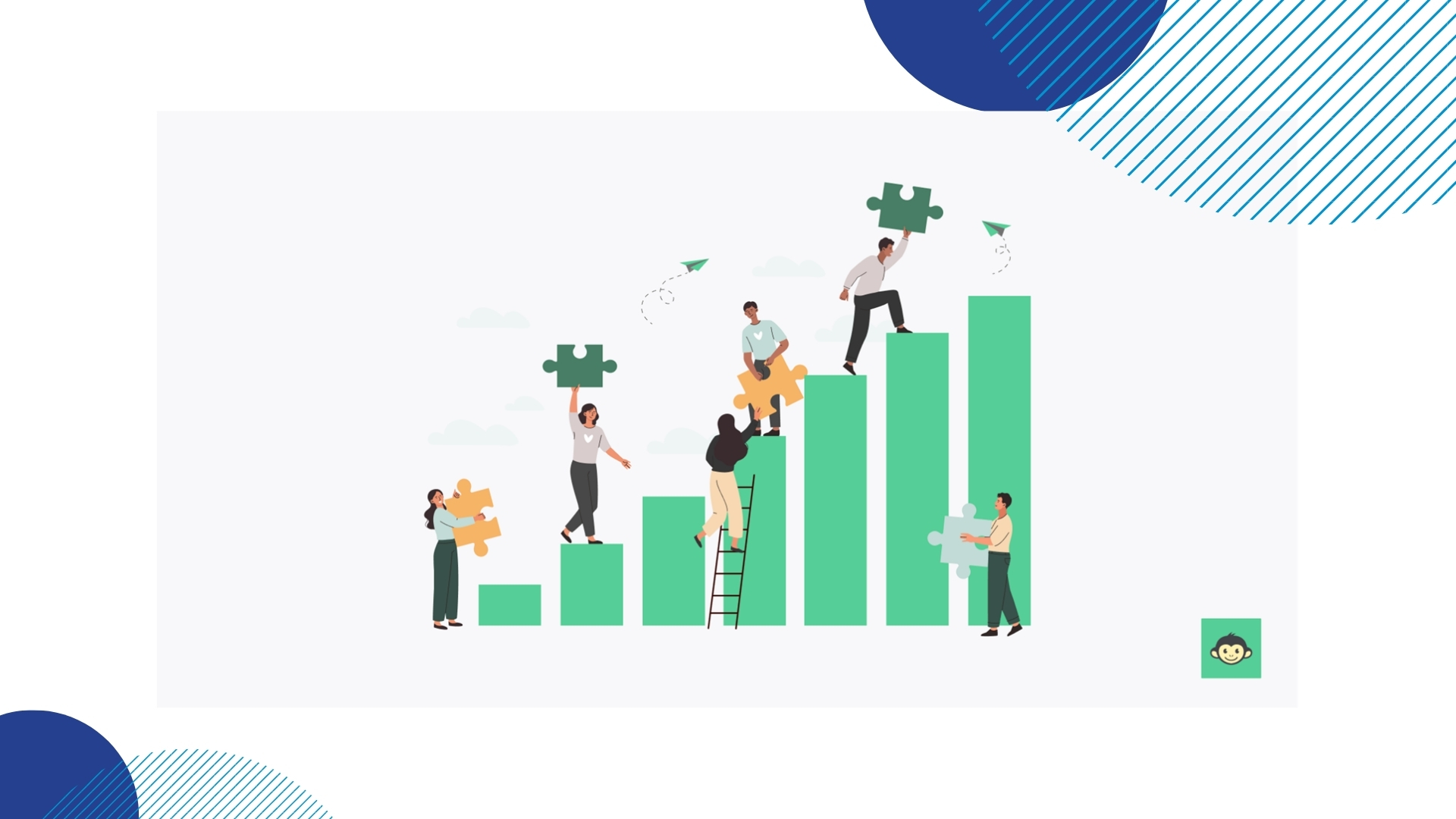 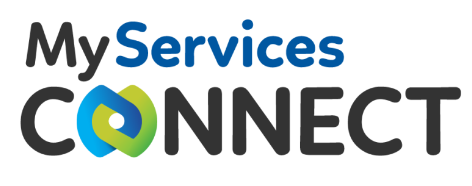 34
Microsoft Eco-System
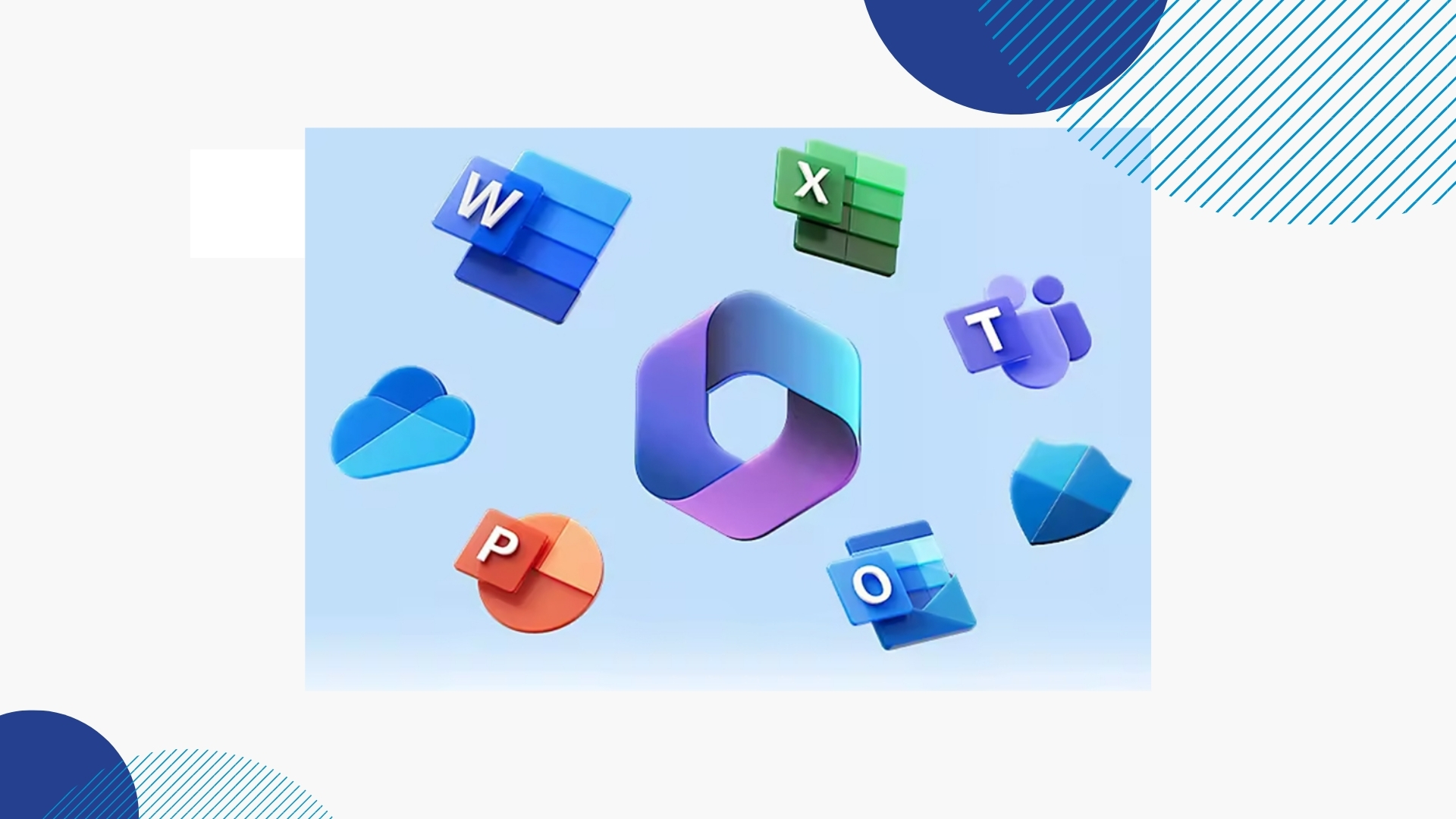 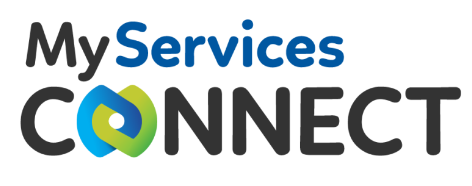 35
User Experience
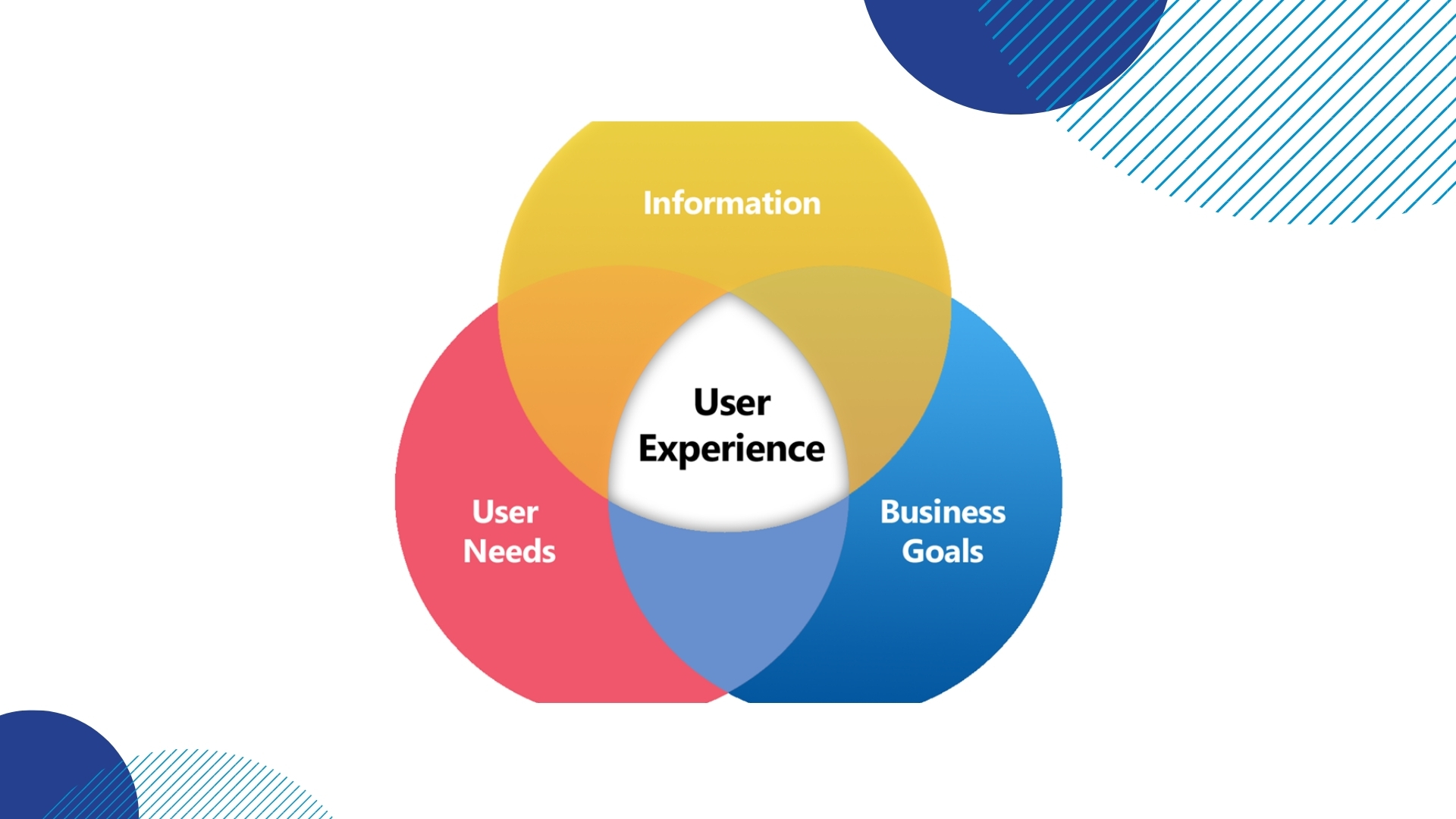 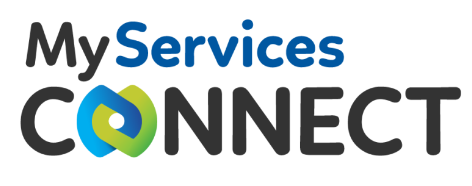 36
Improved Financial Operations
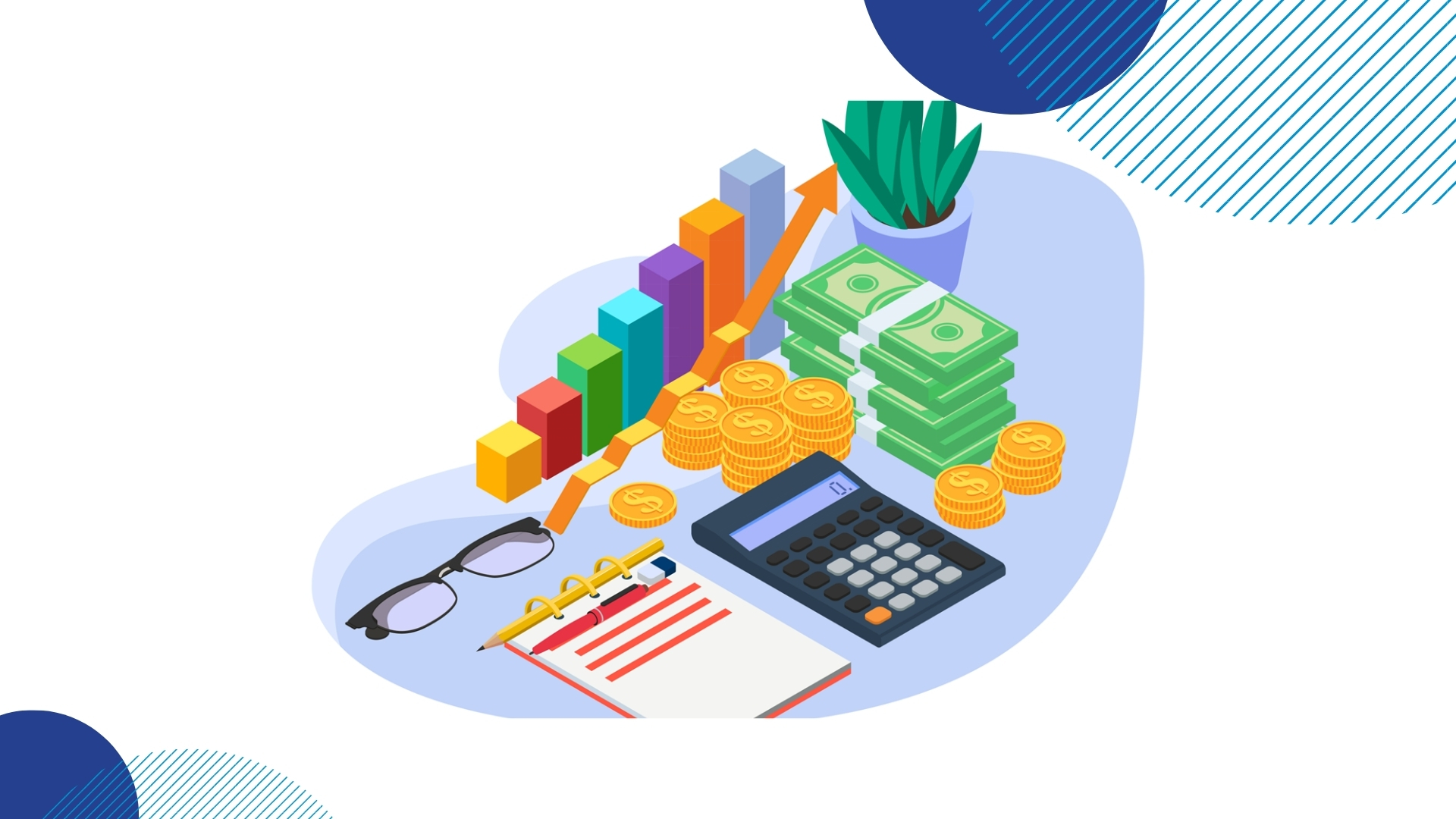 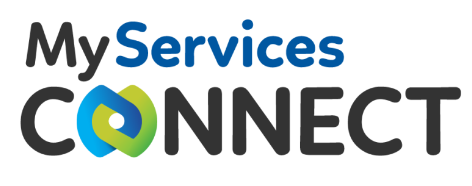 37
Custom Reporting & Dashboards
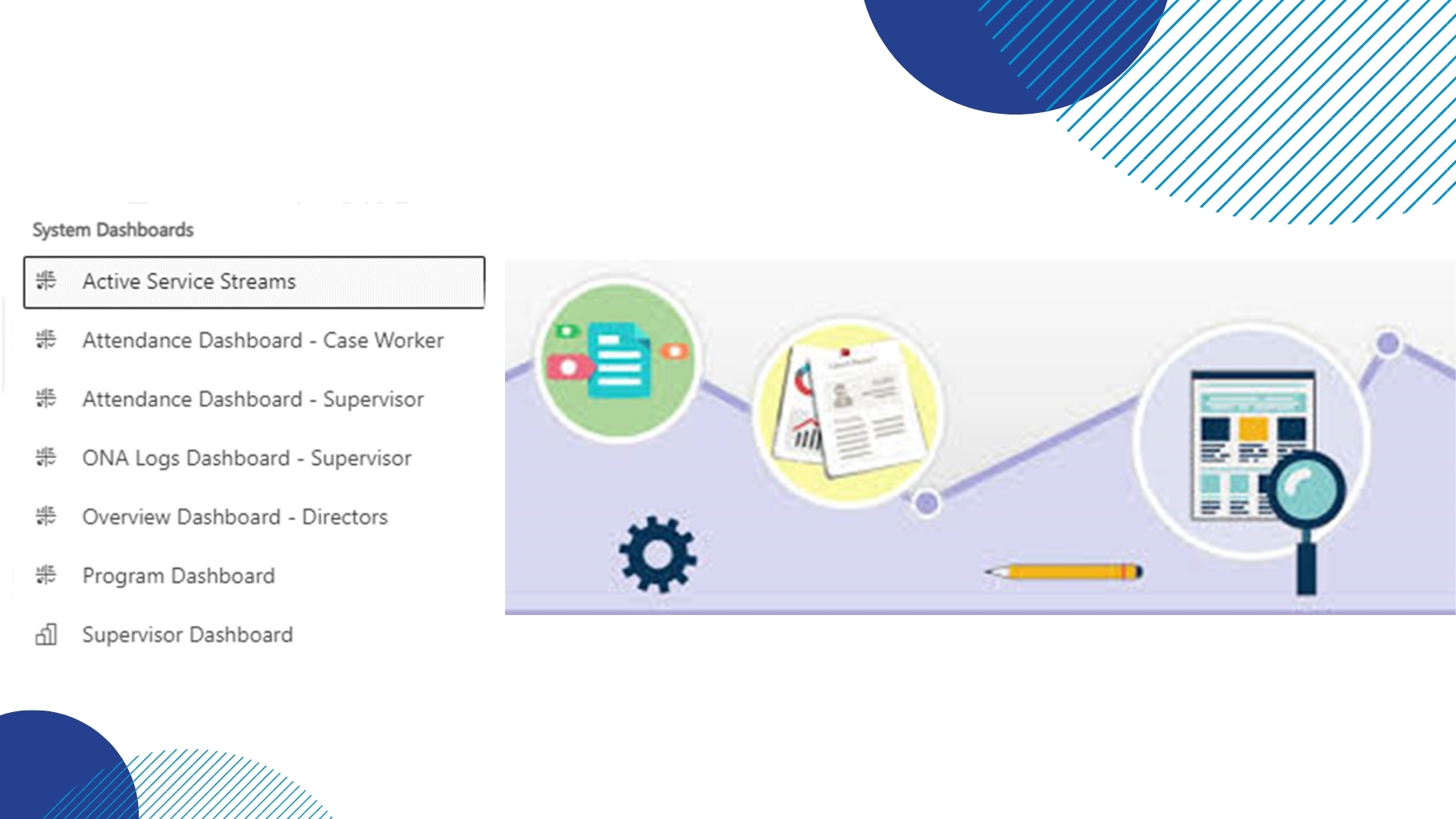 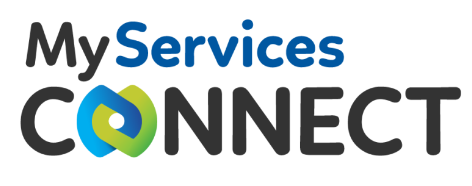 38
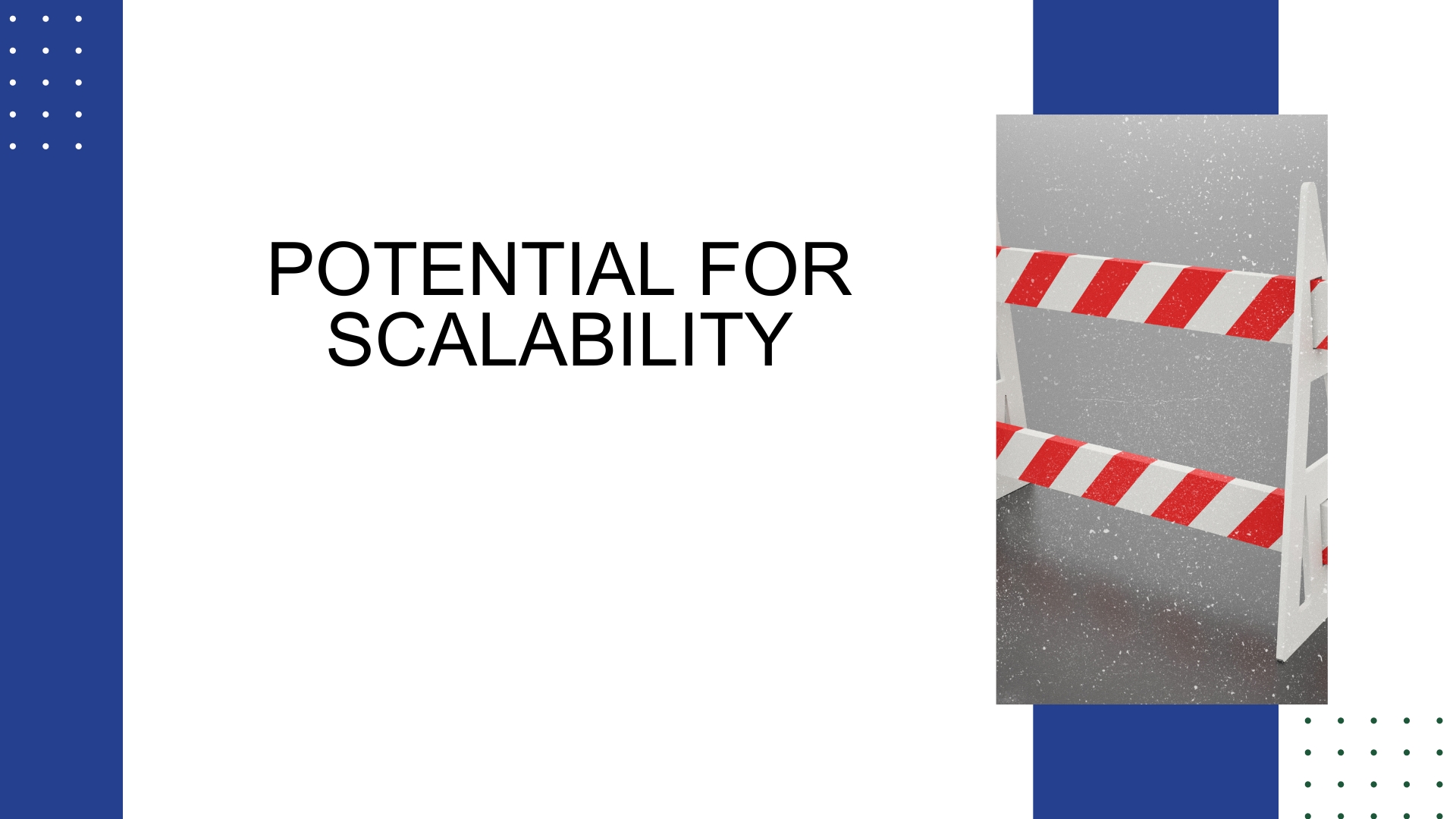 39
POTENTIAL FOR SCALABILITY
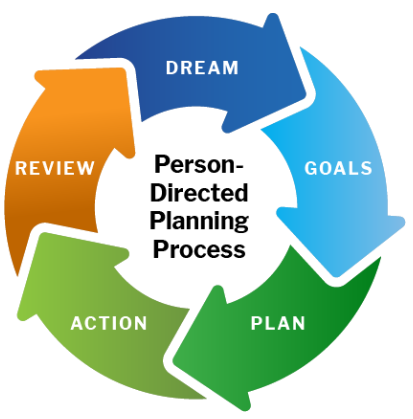 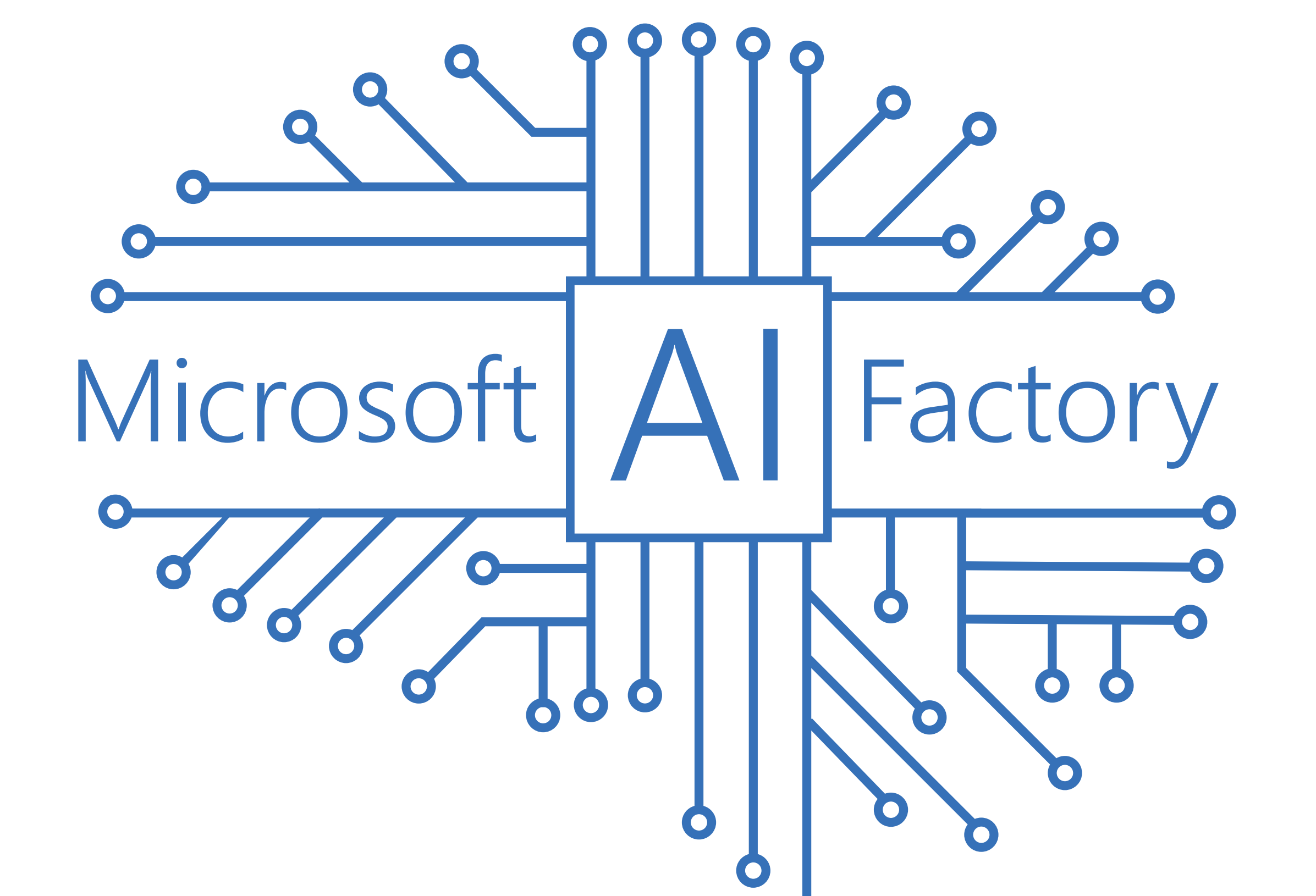 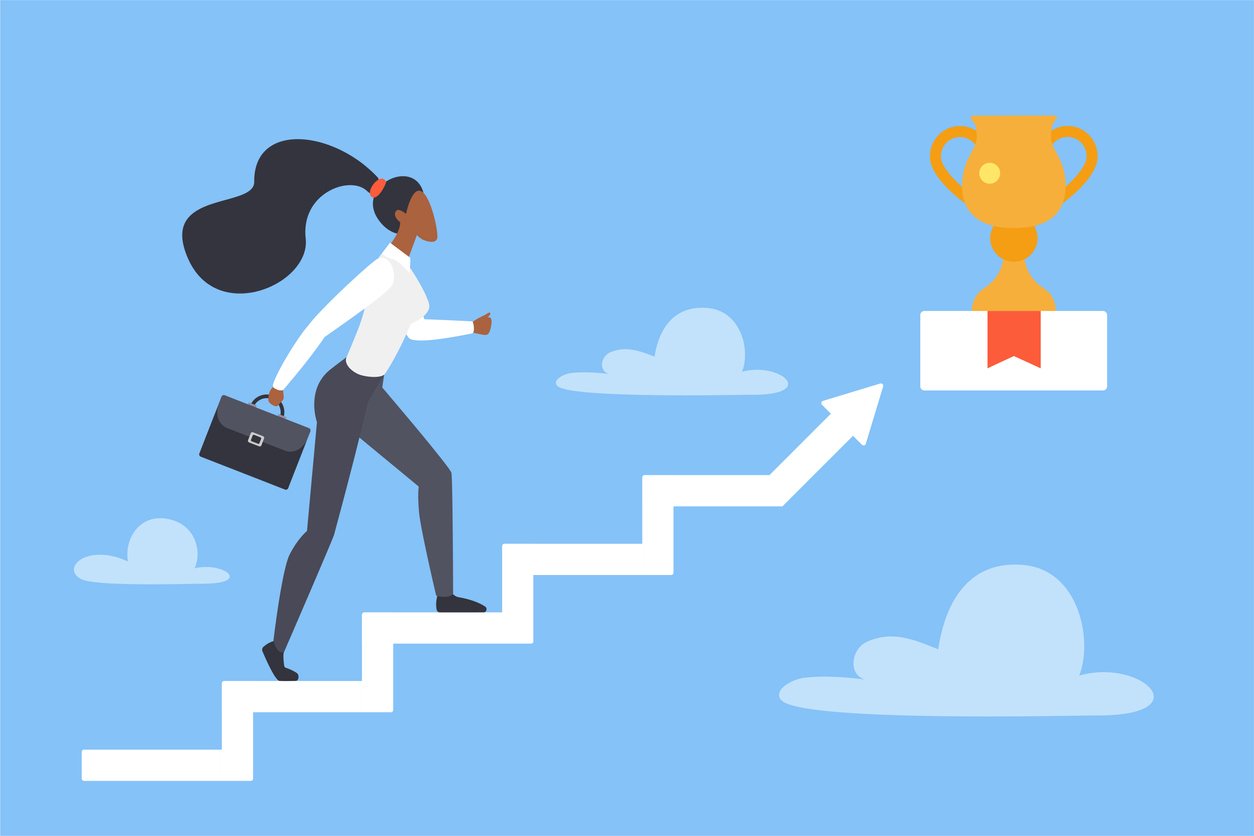 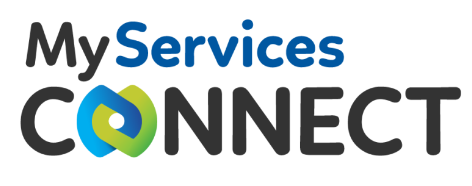 40
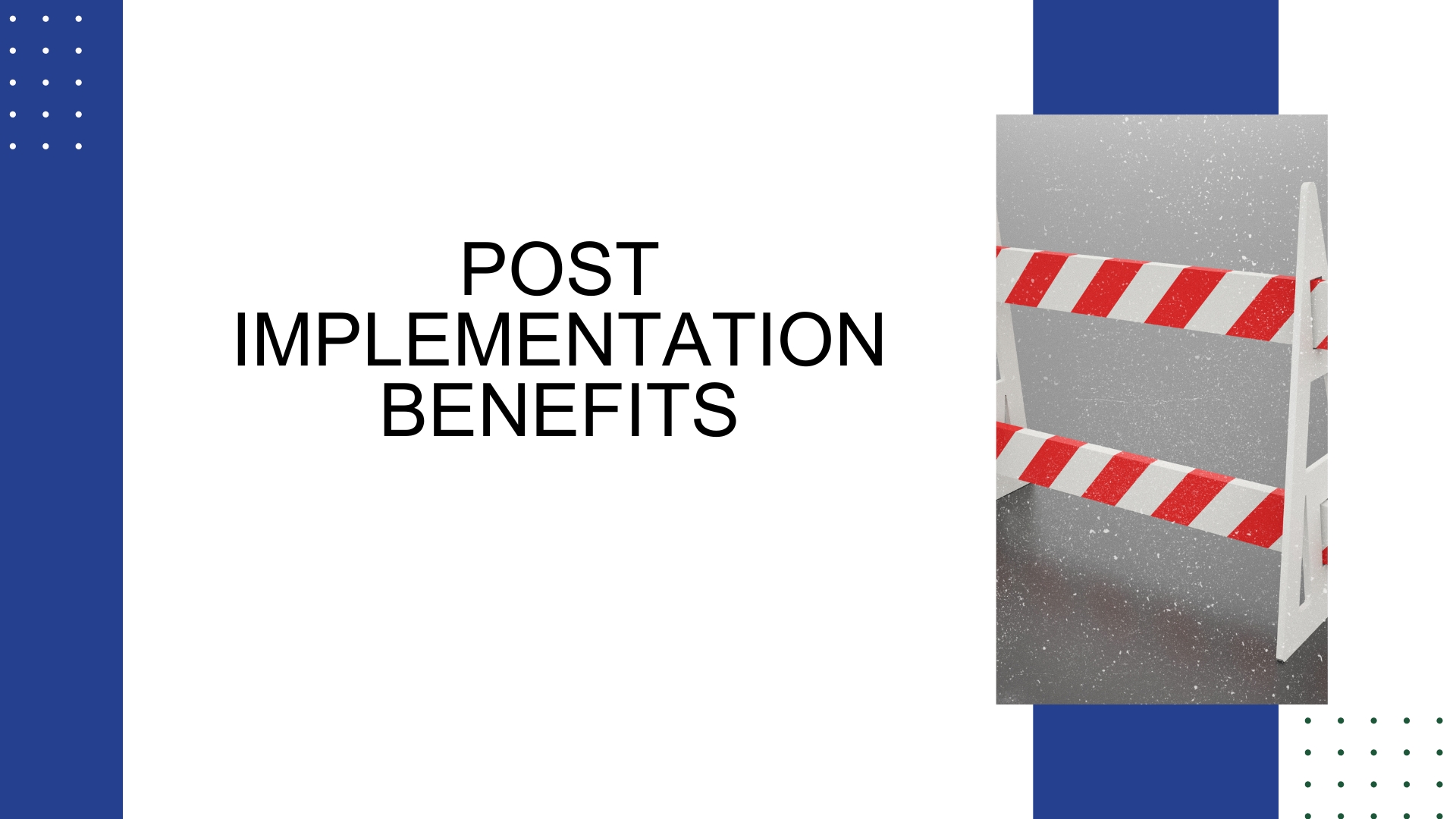 41
POST-IMPLEMENTATION BENEFITS
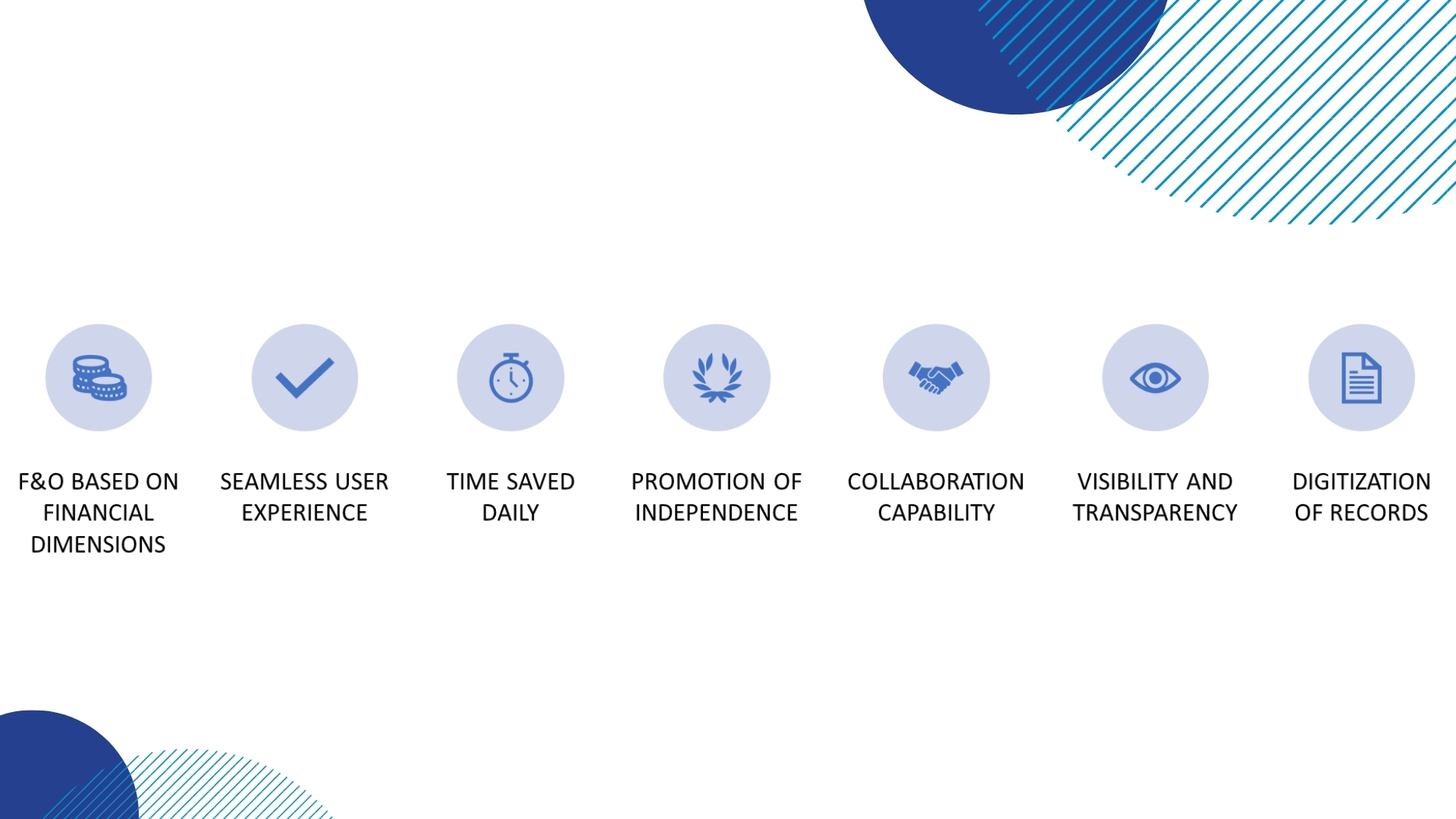 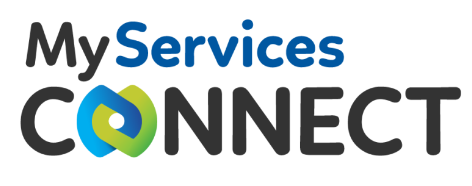 42
Presenters
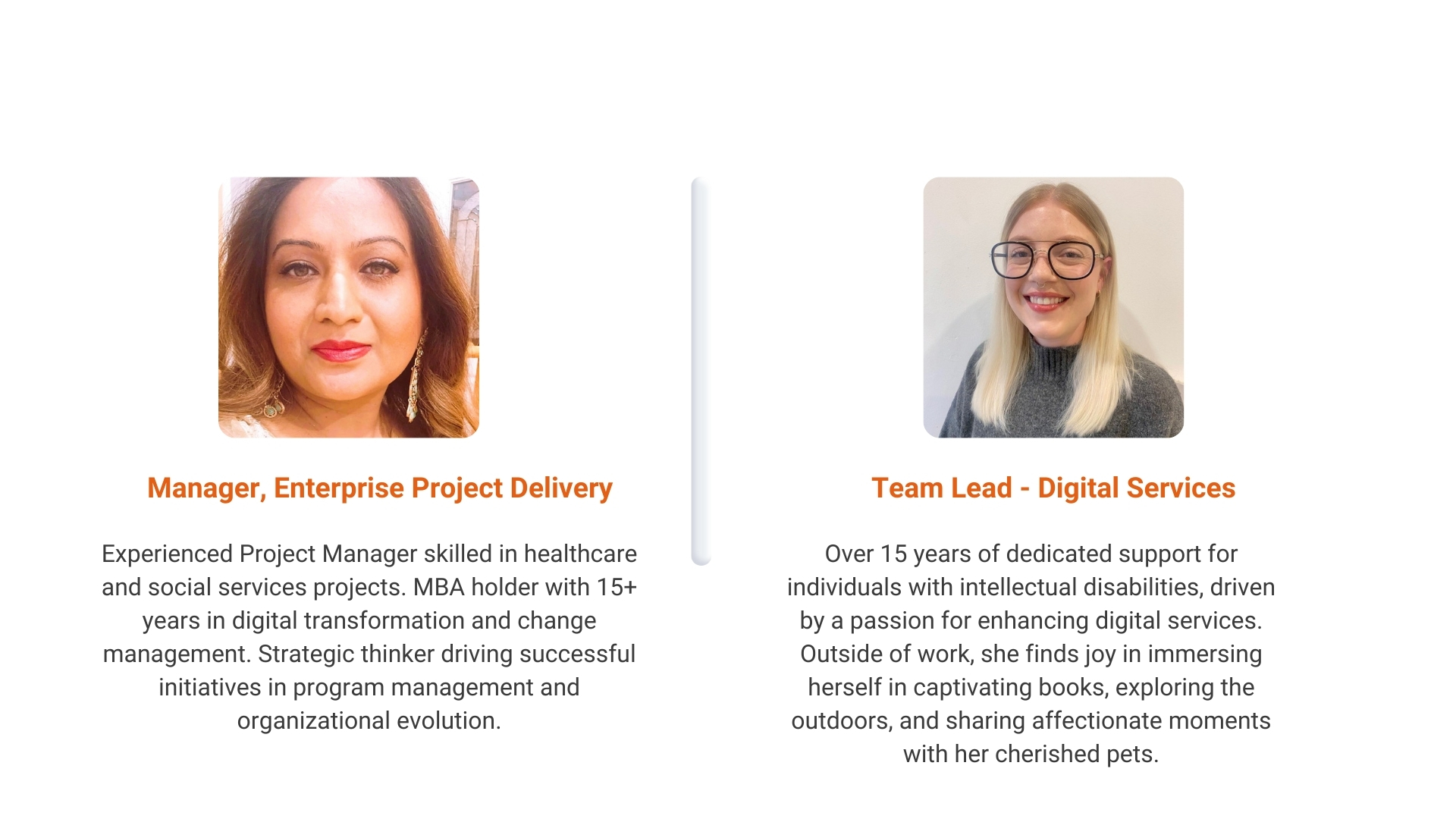 Thank you!

Please feel free to contact:
Nandita.Saxena@CLToronto.ca 
Haley.Dale@CLToronto.ca
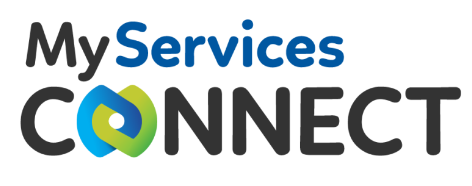 43